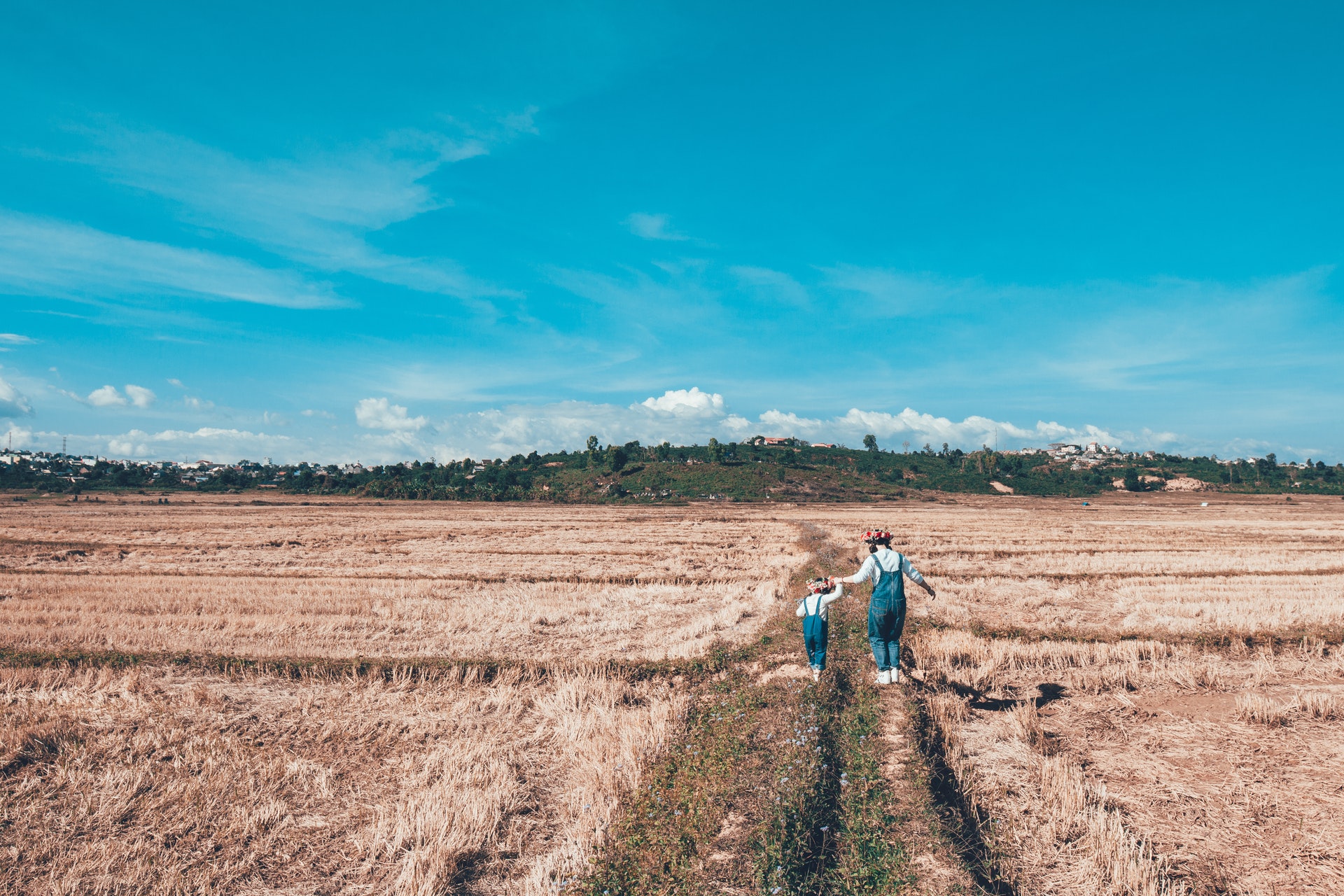 We are the world
Modal verbs
设计制作：华南师范大学外国语言文化学院 黄宝莹
     广东省河源市啸仙中学 吴淑芬
  指导教师：吴淑芬、刘晓斌
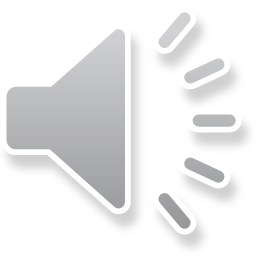 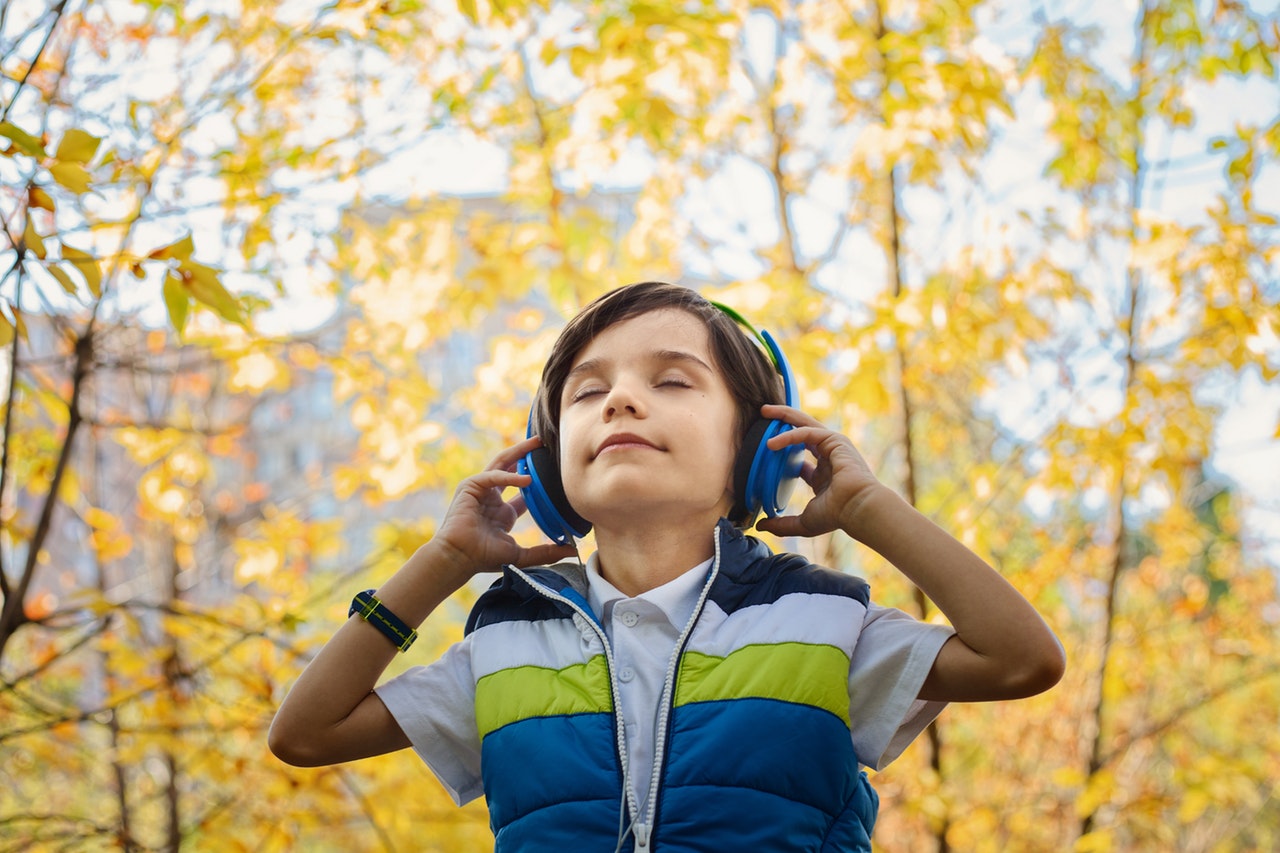 There is a time
when we should hear the certain calls.
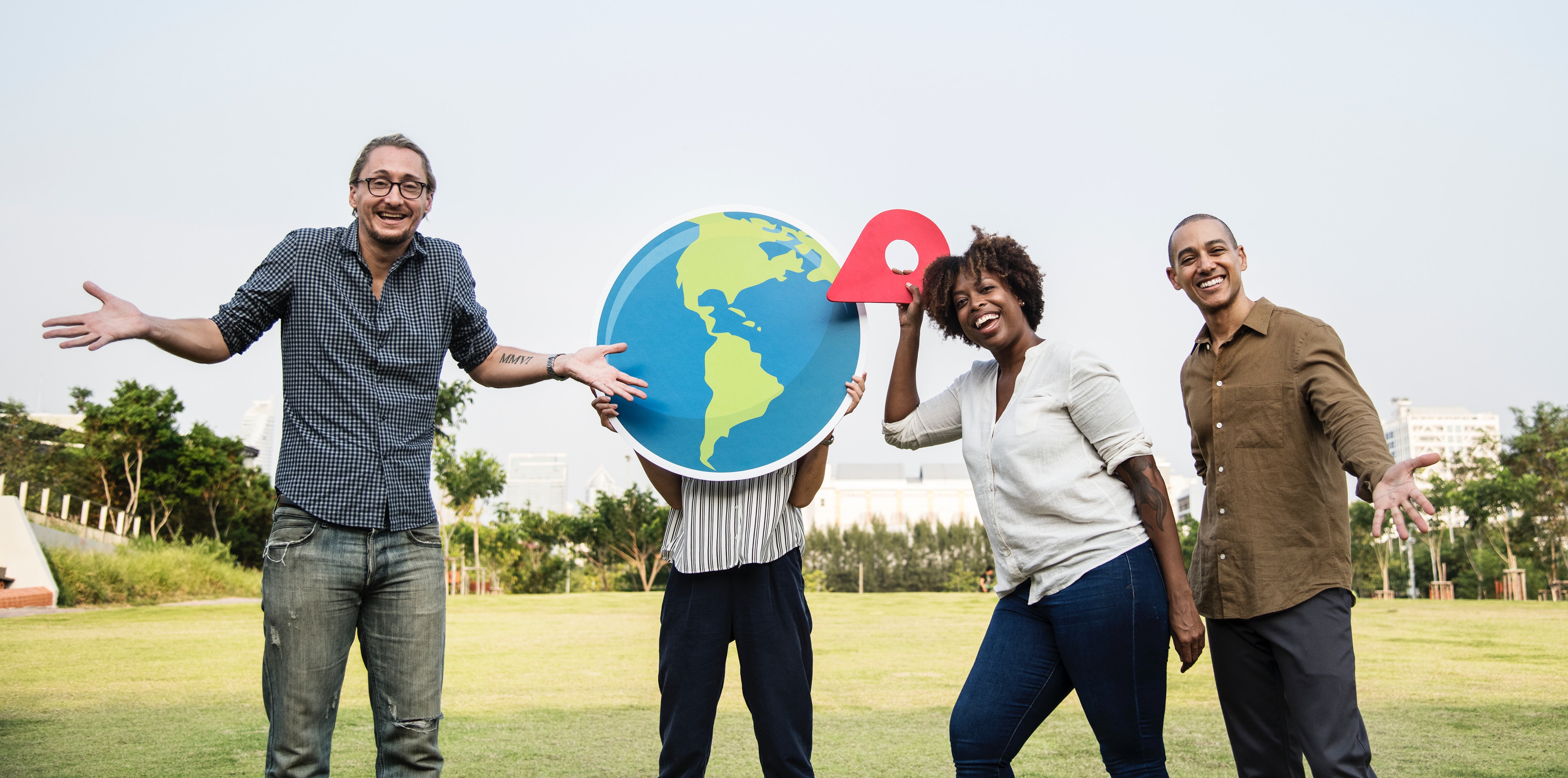 Cause the world it seems it's right in this line.
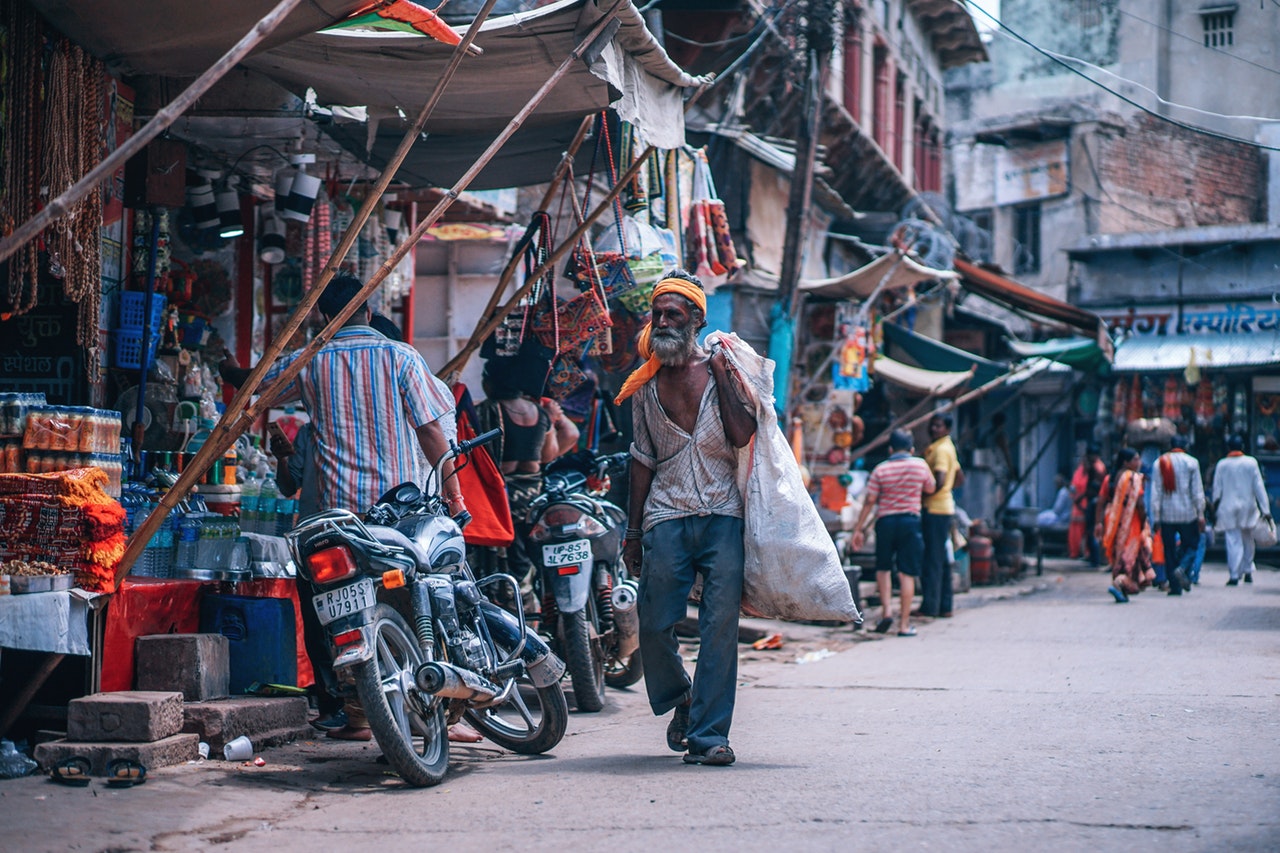 Cause there's a chance for taking in needing our own lives
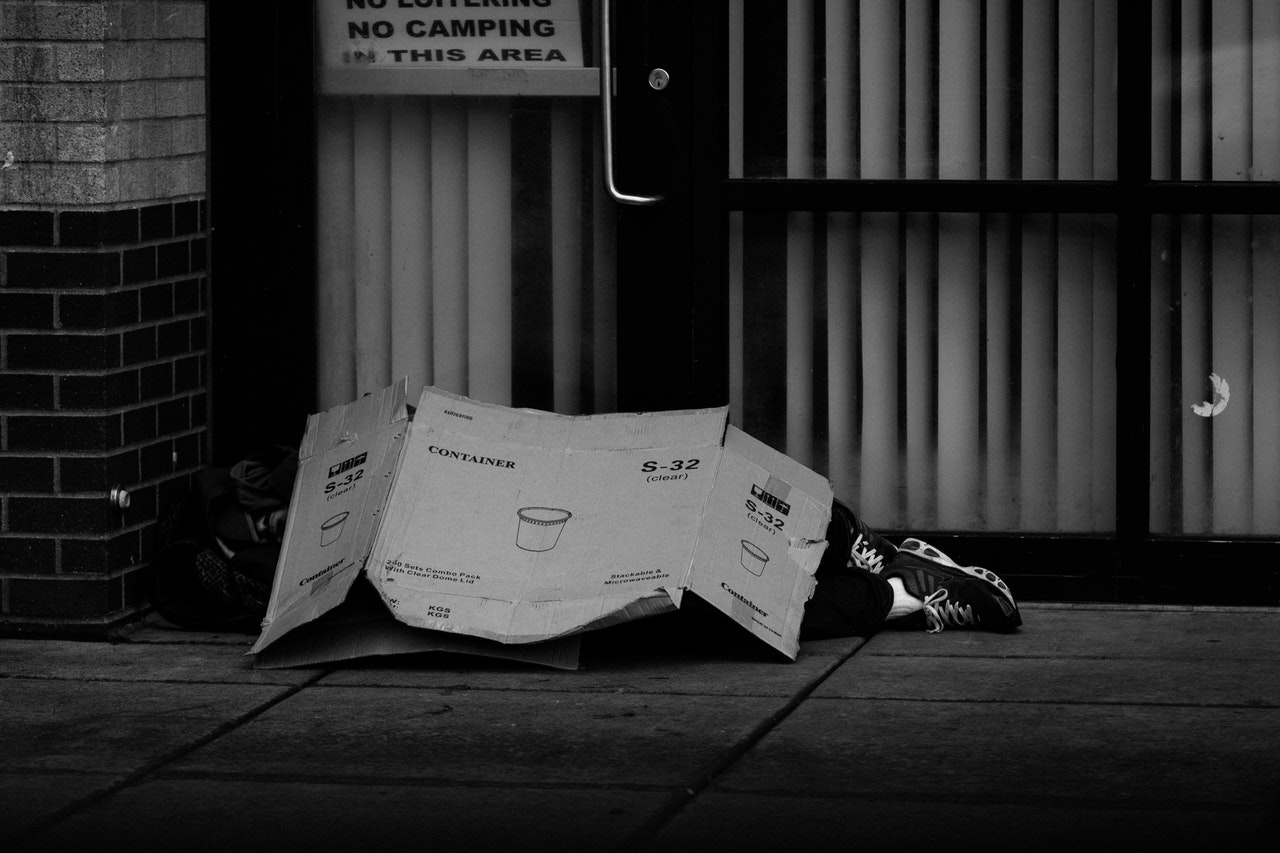 It seems we need nothing at all.
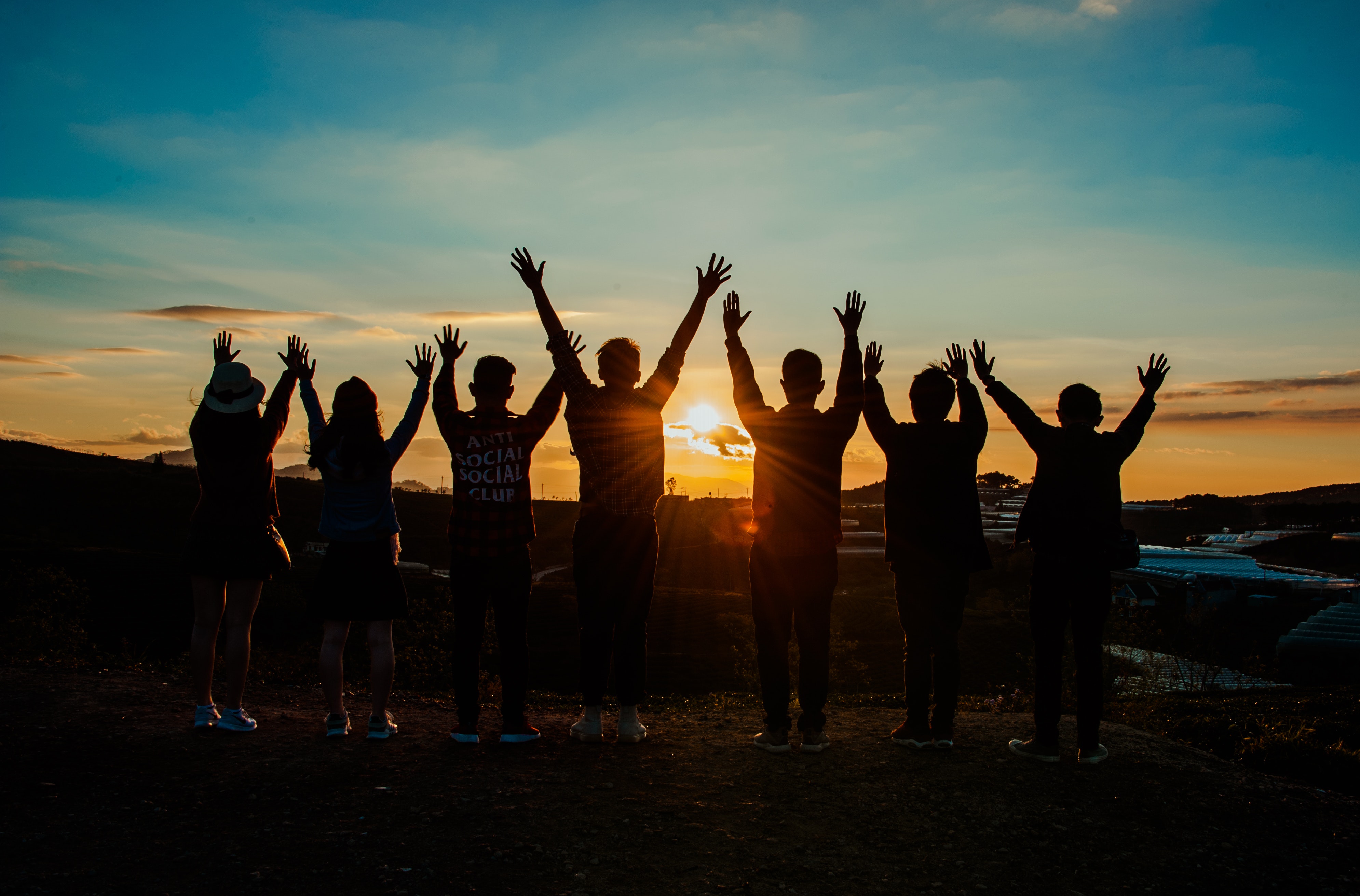 I used to feel that I should give away my heart.
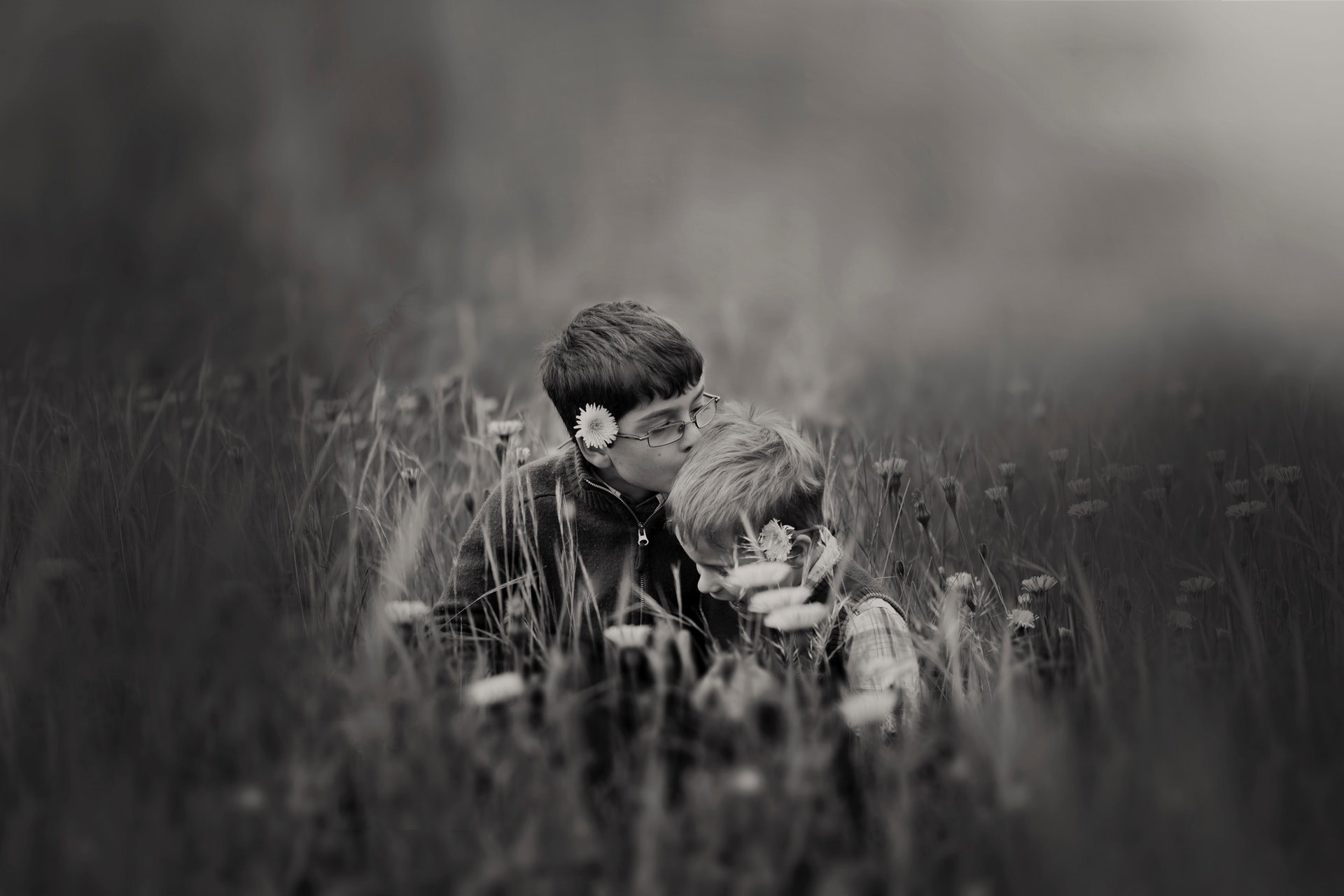 And it shows that fear of needing them.
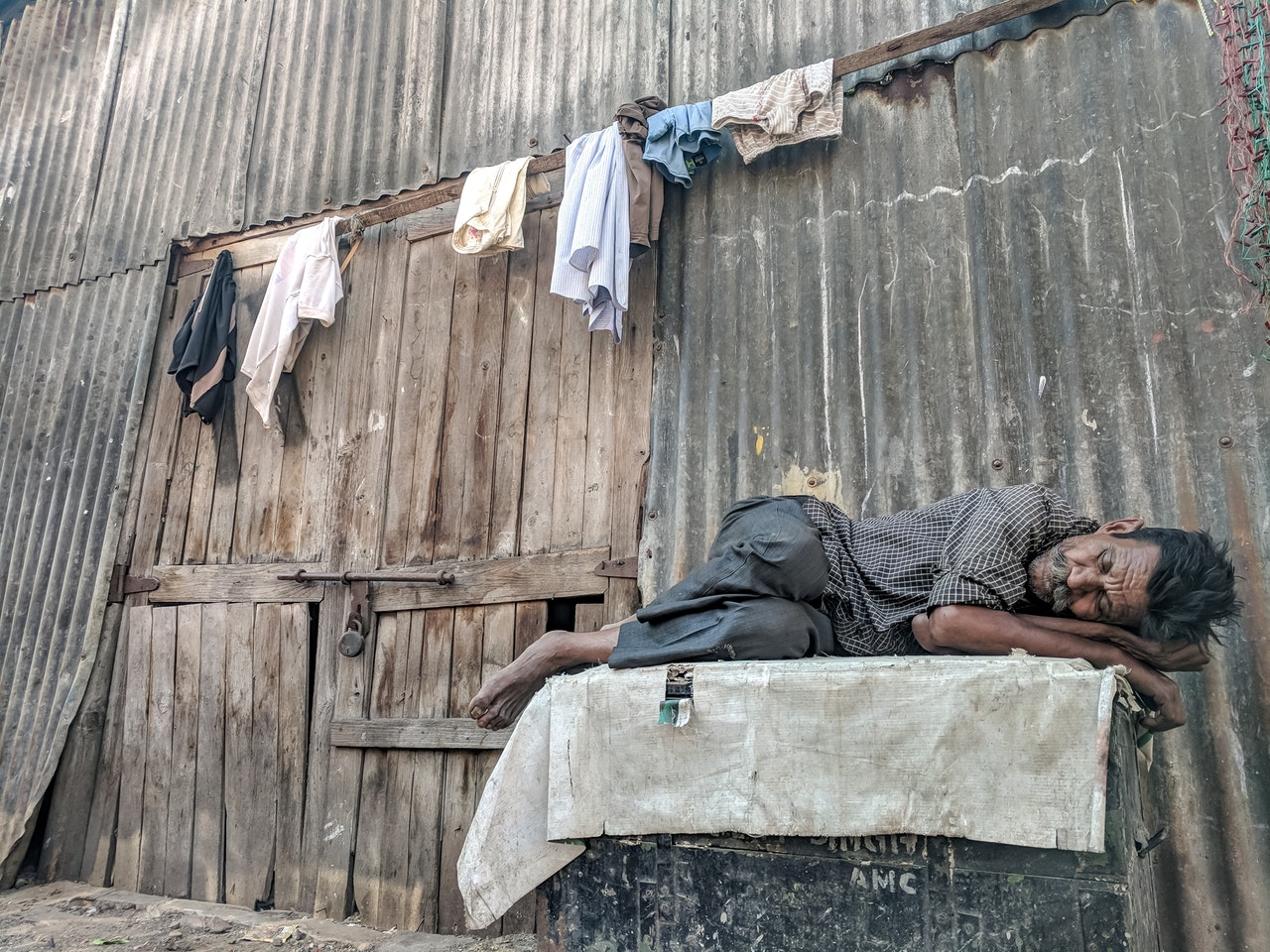 Then I read the headlines
and it said they're dying there.
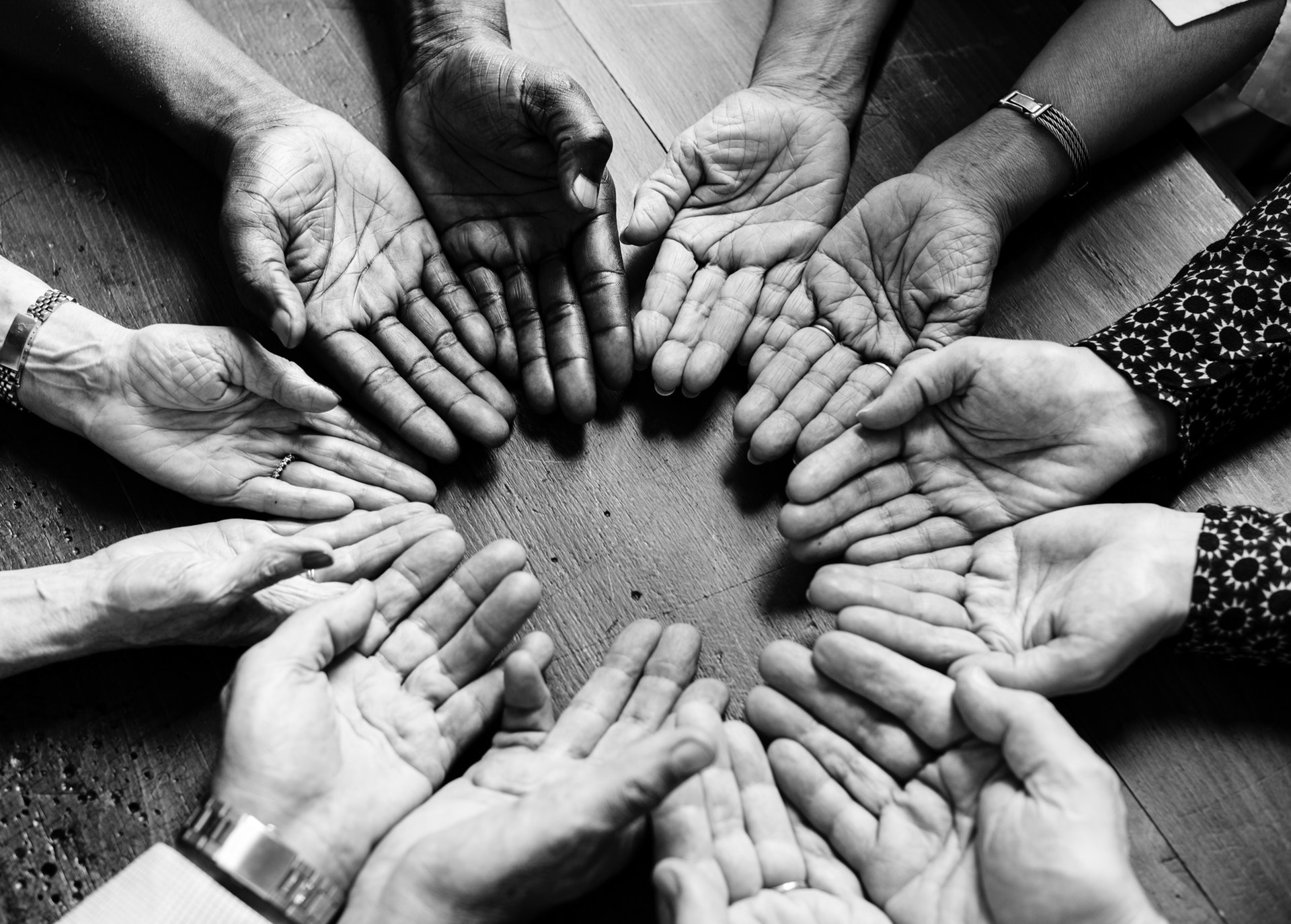 And it shows that we must heed instead.
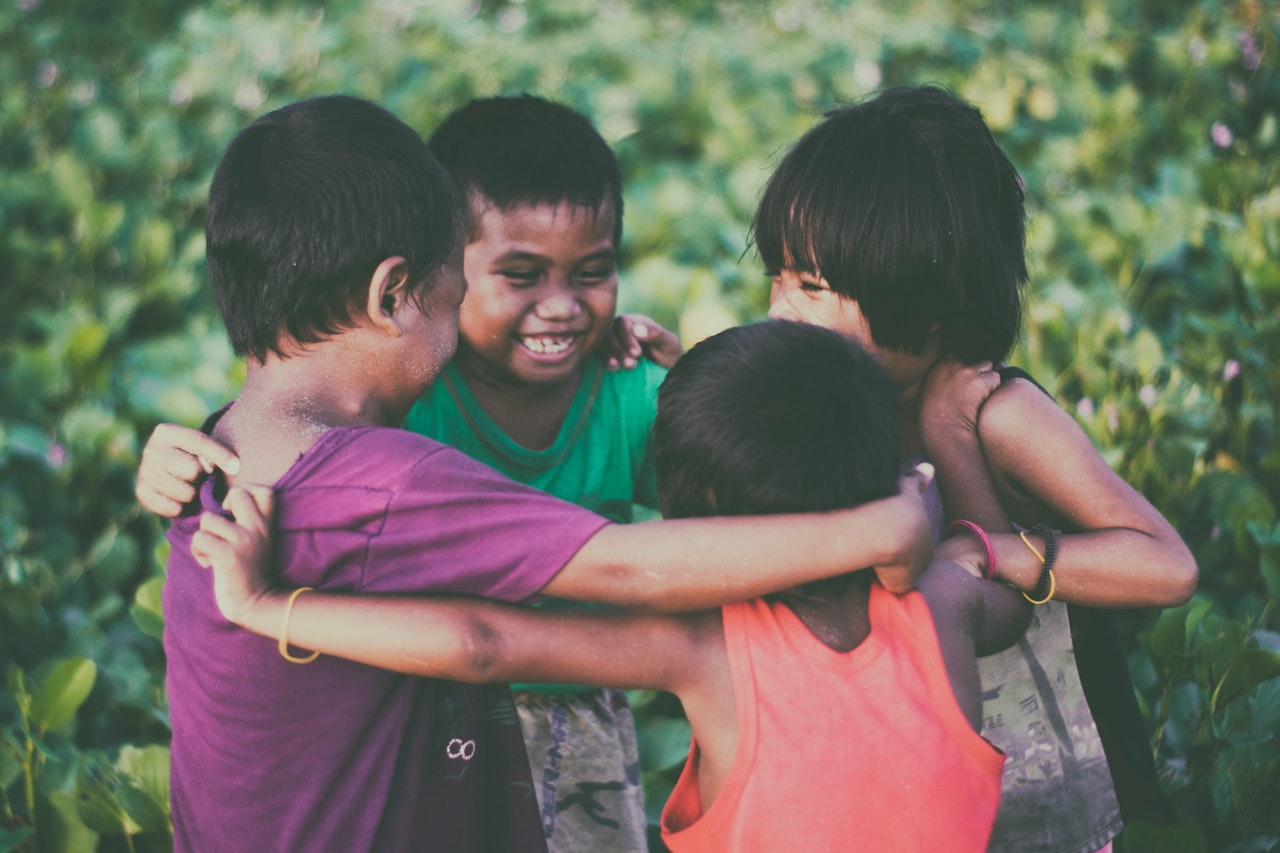 We are the world.
We are the children.
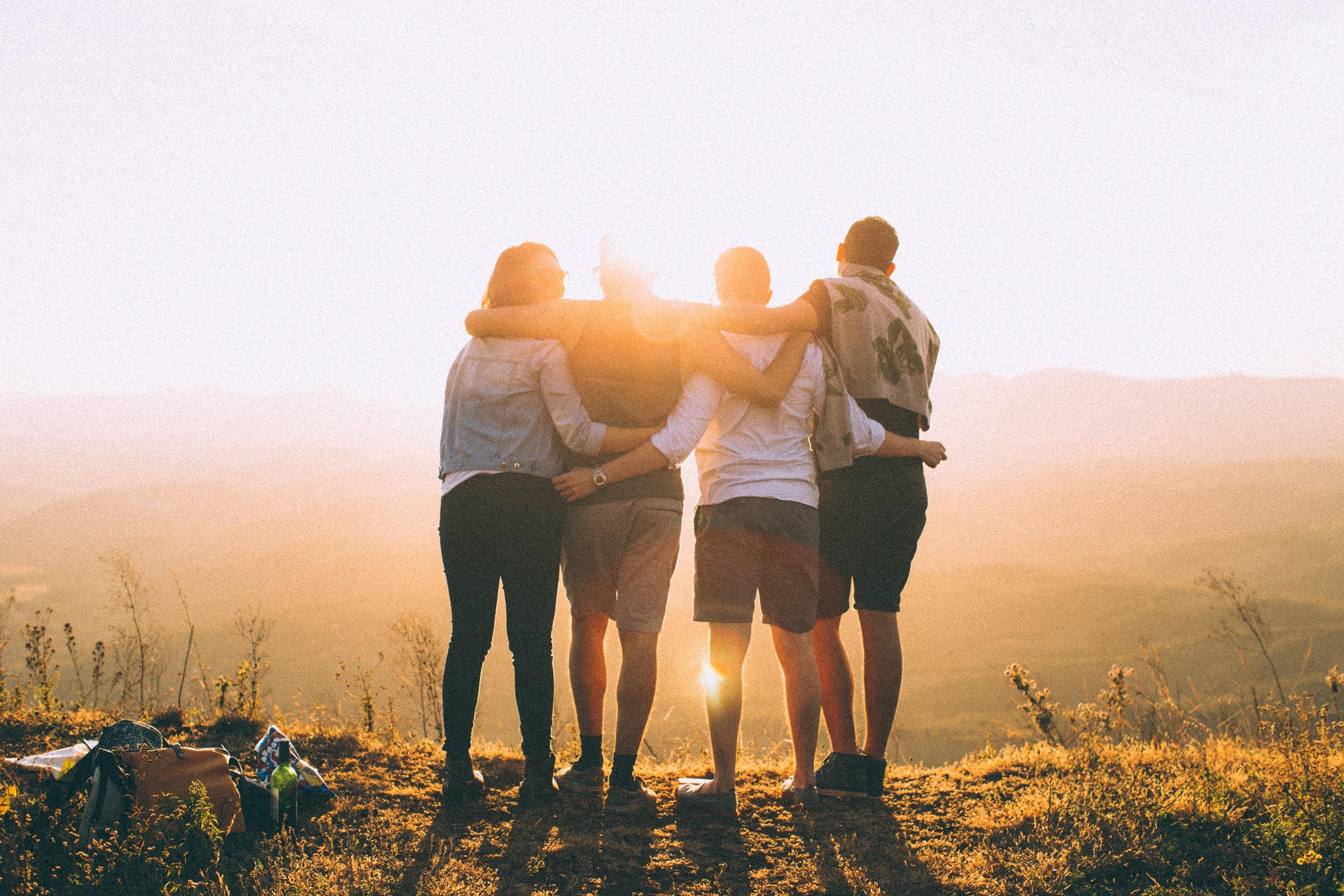 We are the ones who make a brighter day.
So let's start giving.
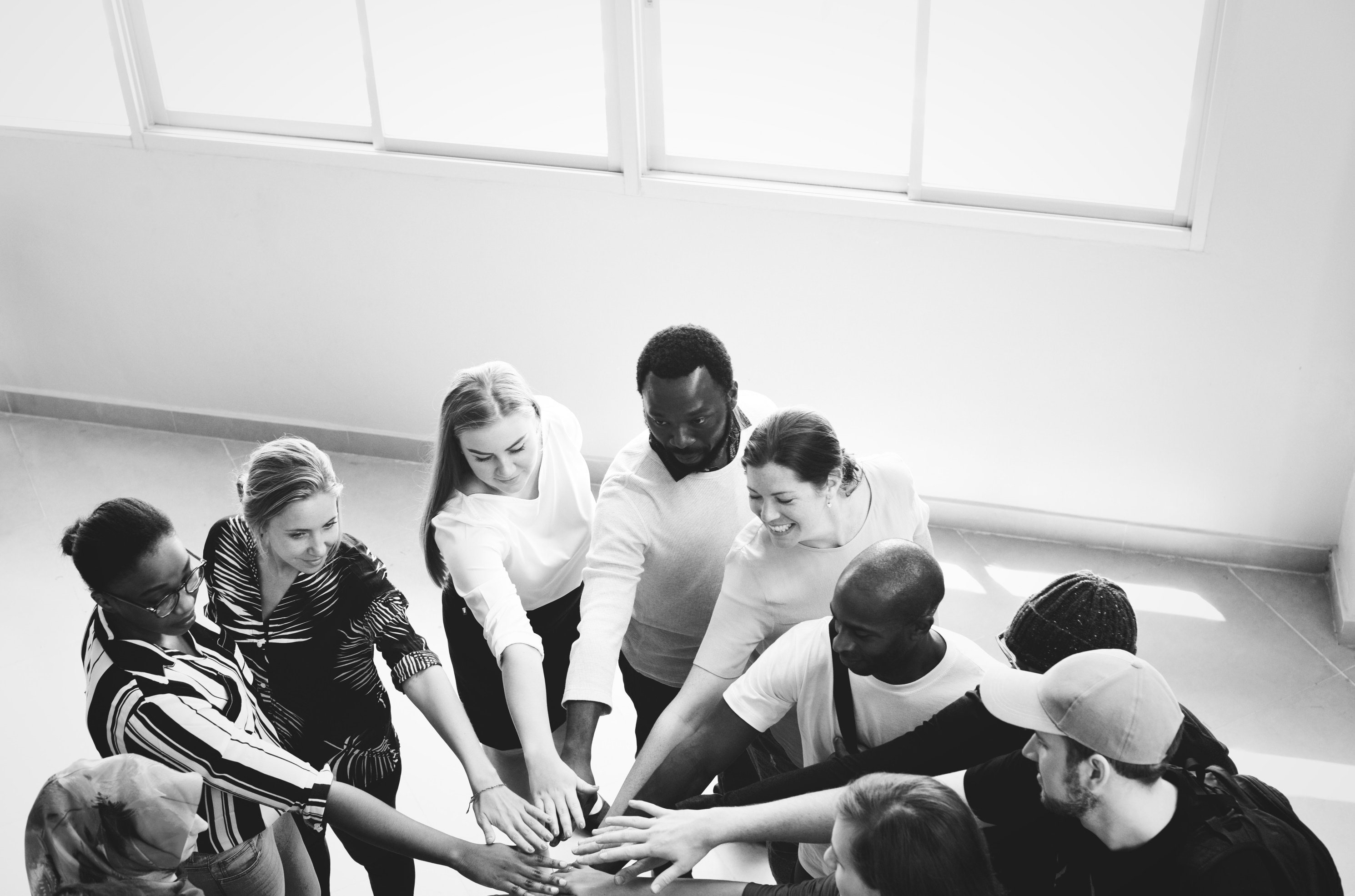 But there's a chance we're taking.
We're taking our own lives.
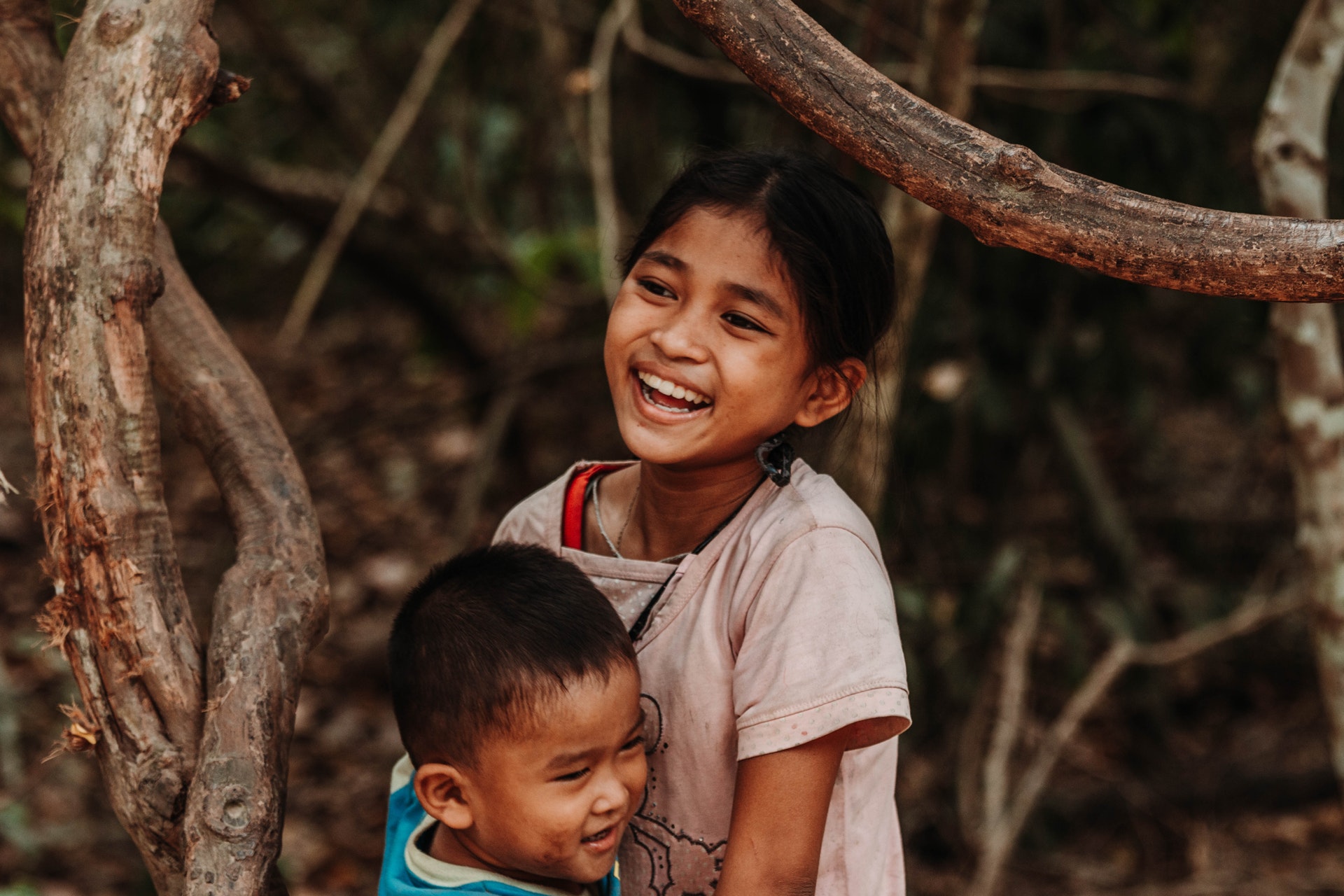 It's true we'll make a brighter day just you and me.
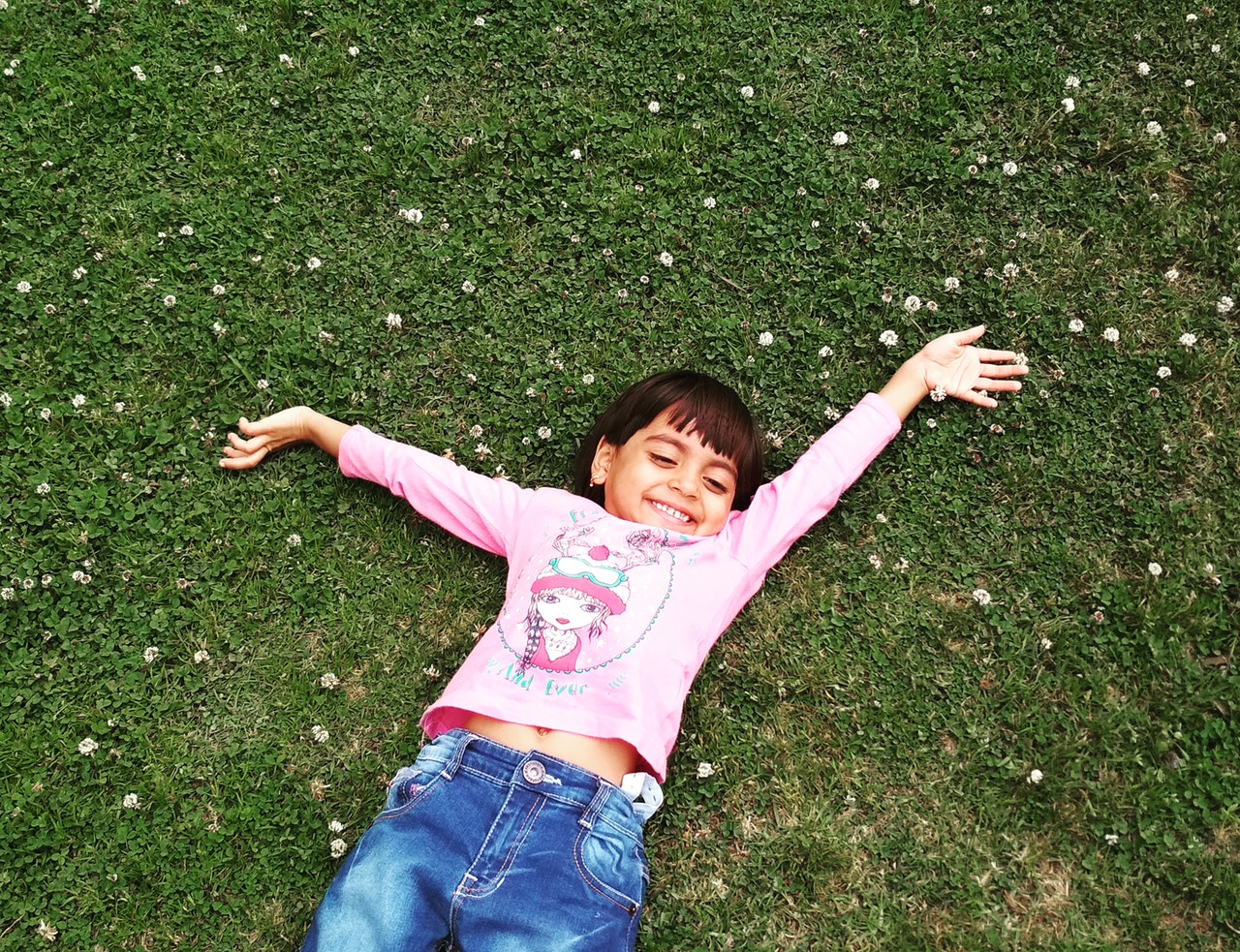 Give in your heart and you will see that someone cares.
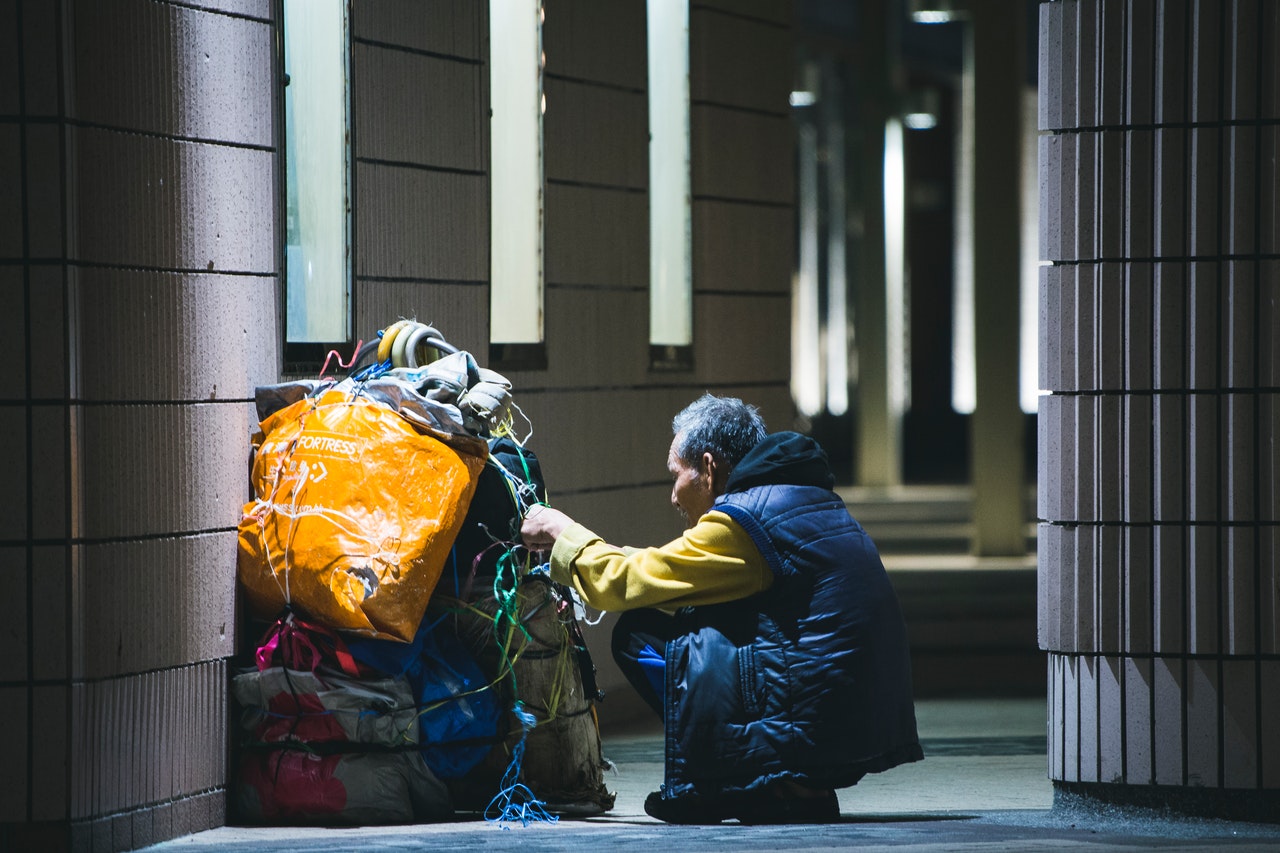 Cause you know that they can feed them all.
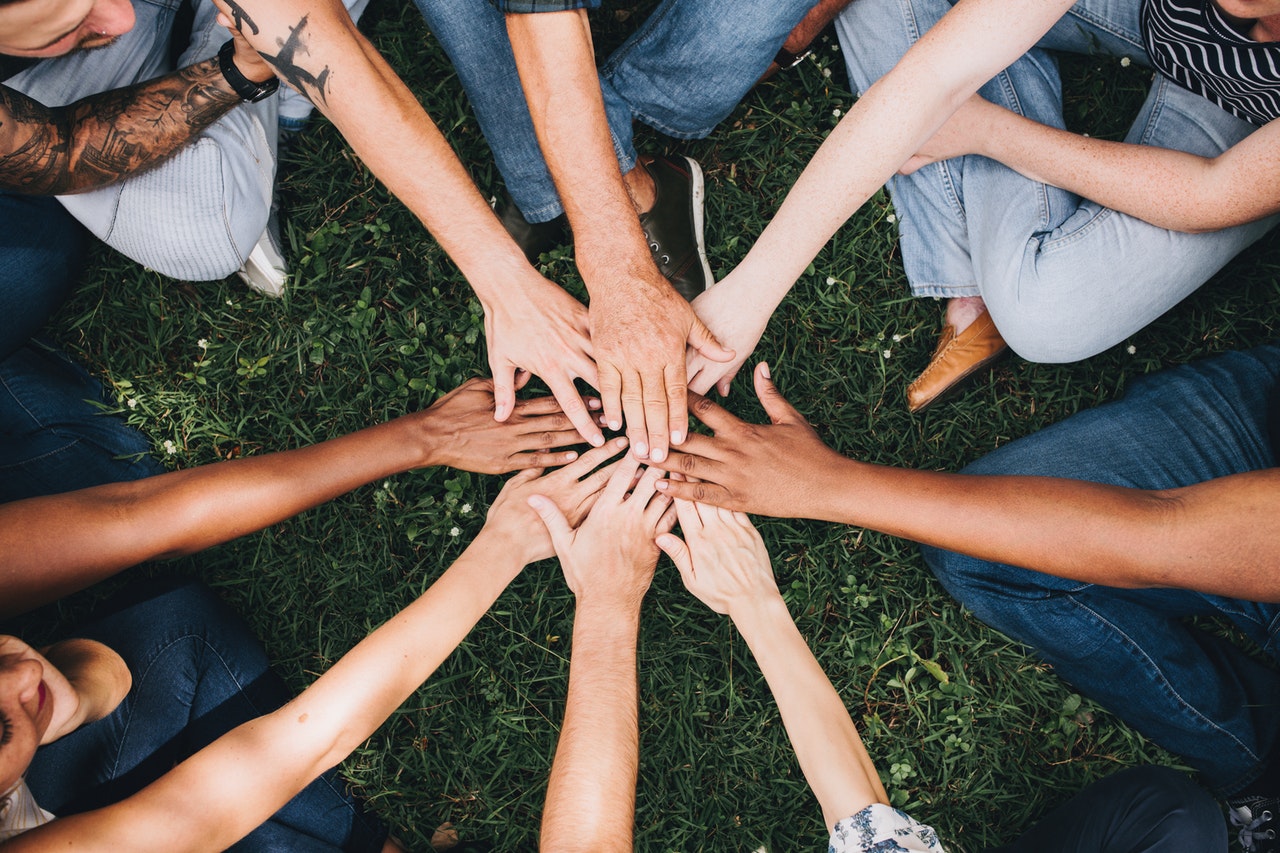 Then I read the paper
 and it said that you've been denied.
And it shows the second we will call.
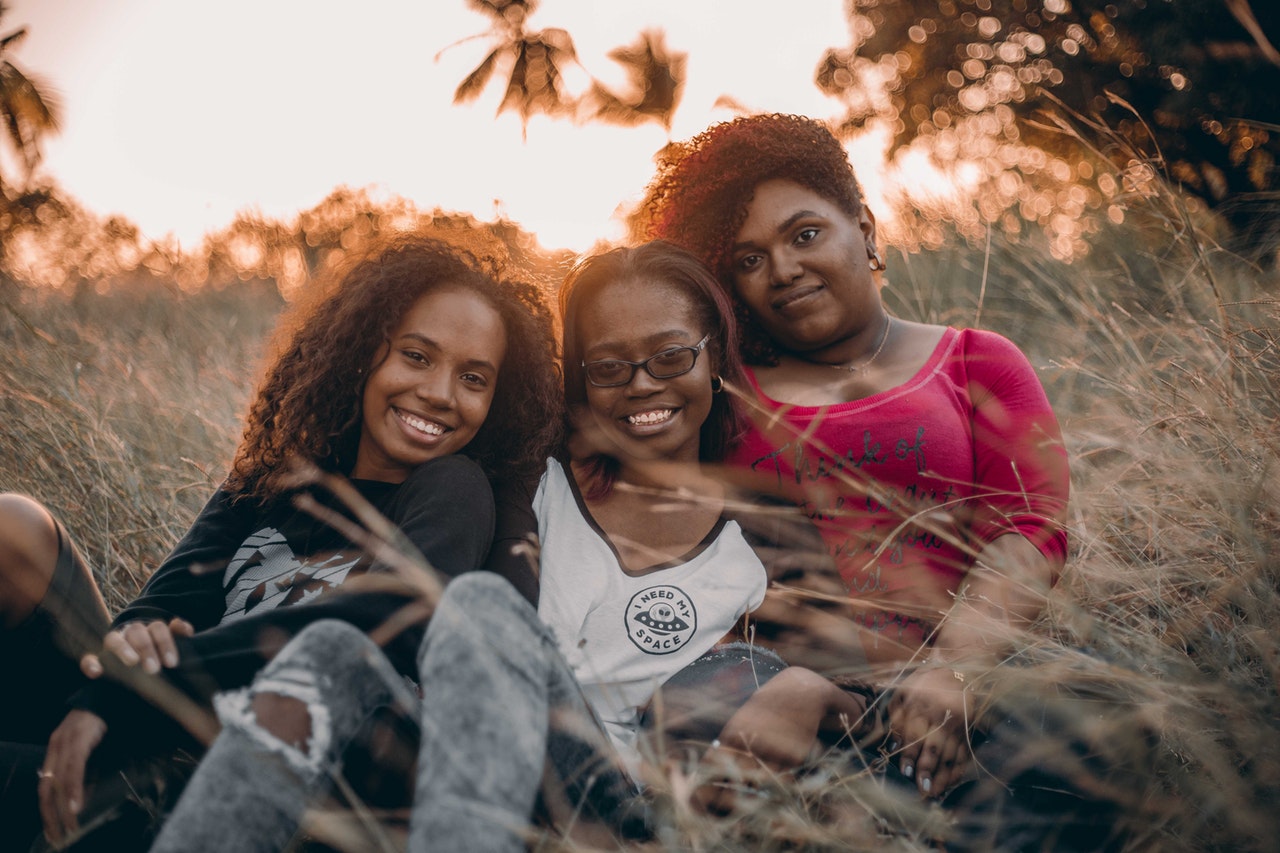 We are the world.
We are the children.
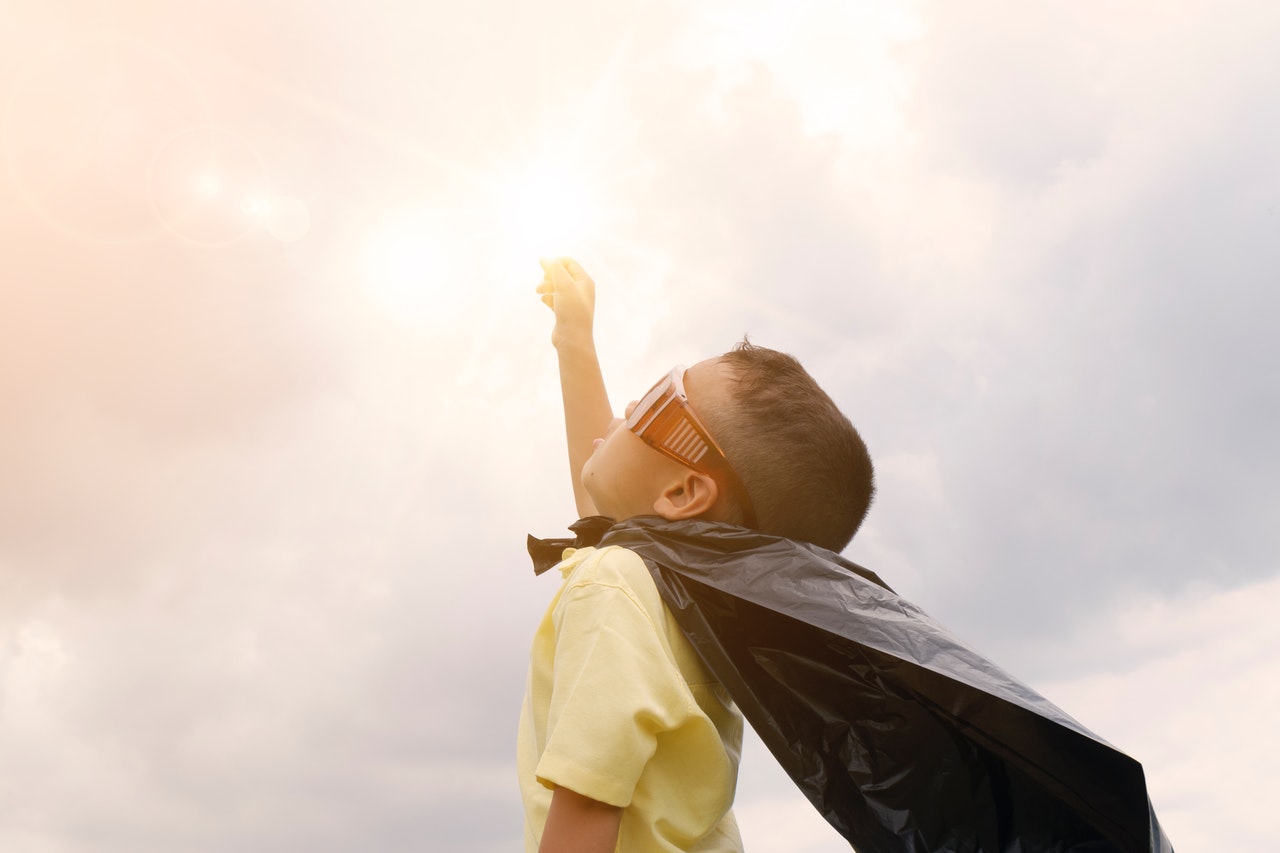 We are the ones who make a brighter day.
So let's start giving.
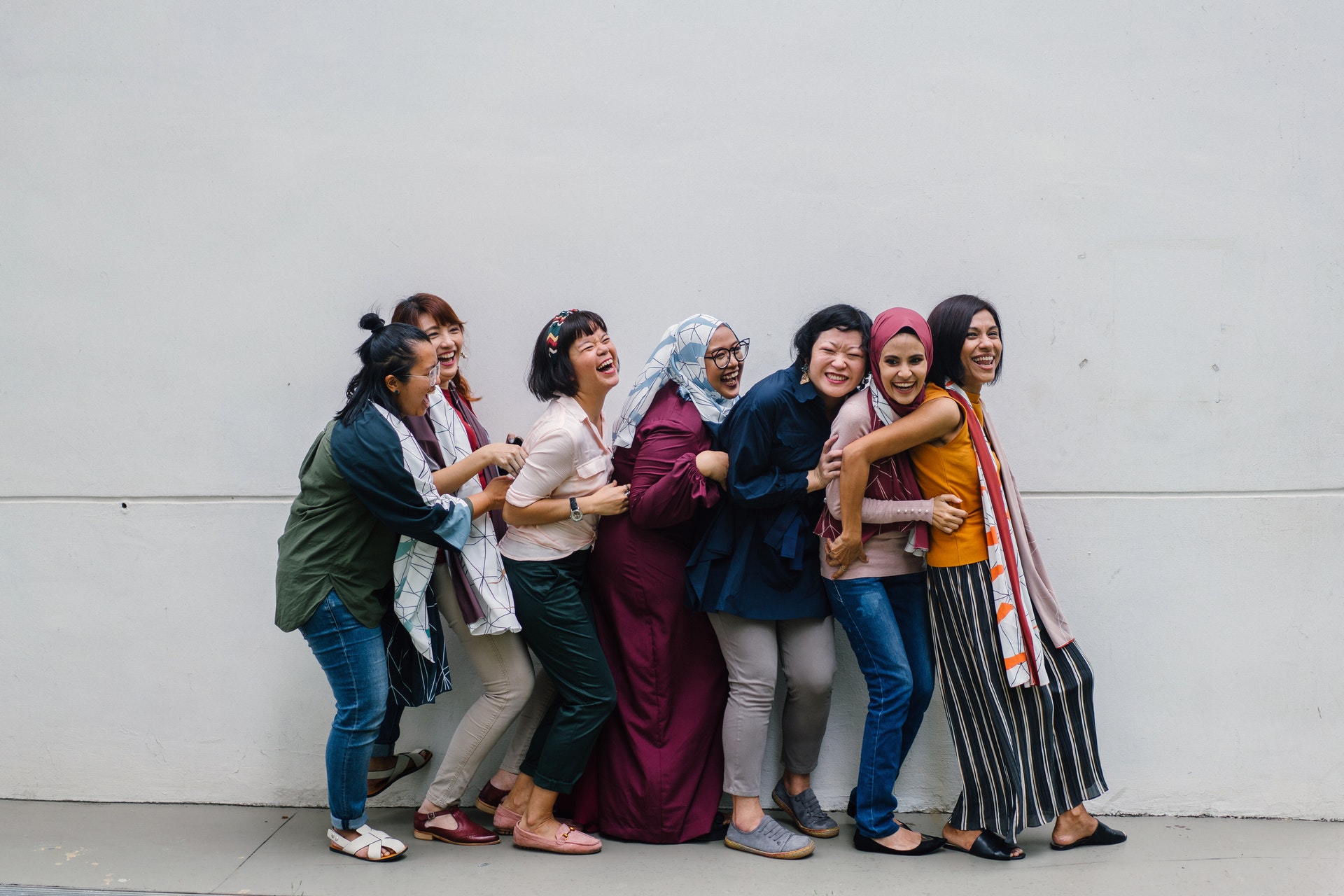 But there's a chance we're taking.
We're taking our own lives.
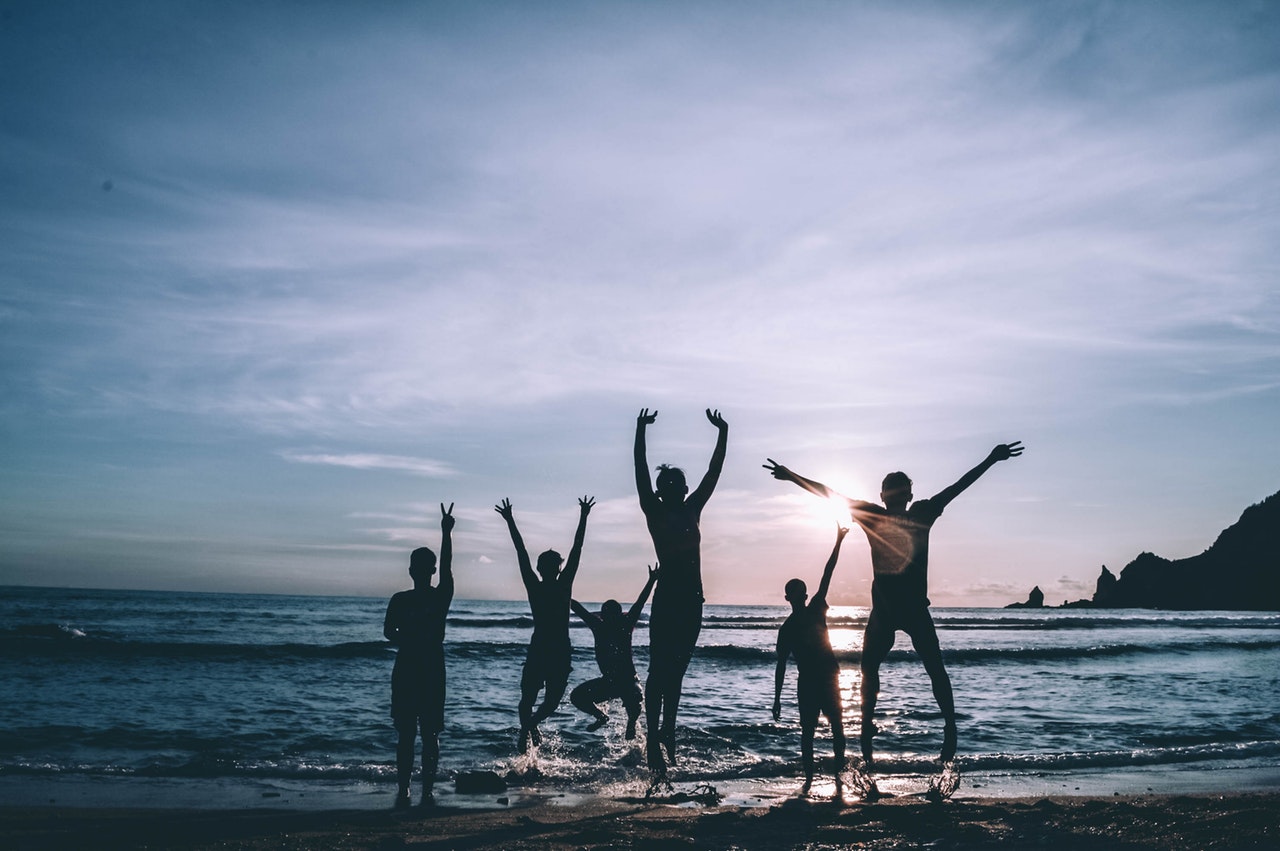 It's true we'll make a brighter day just you and me.
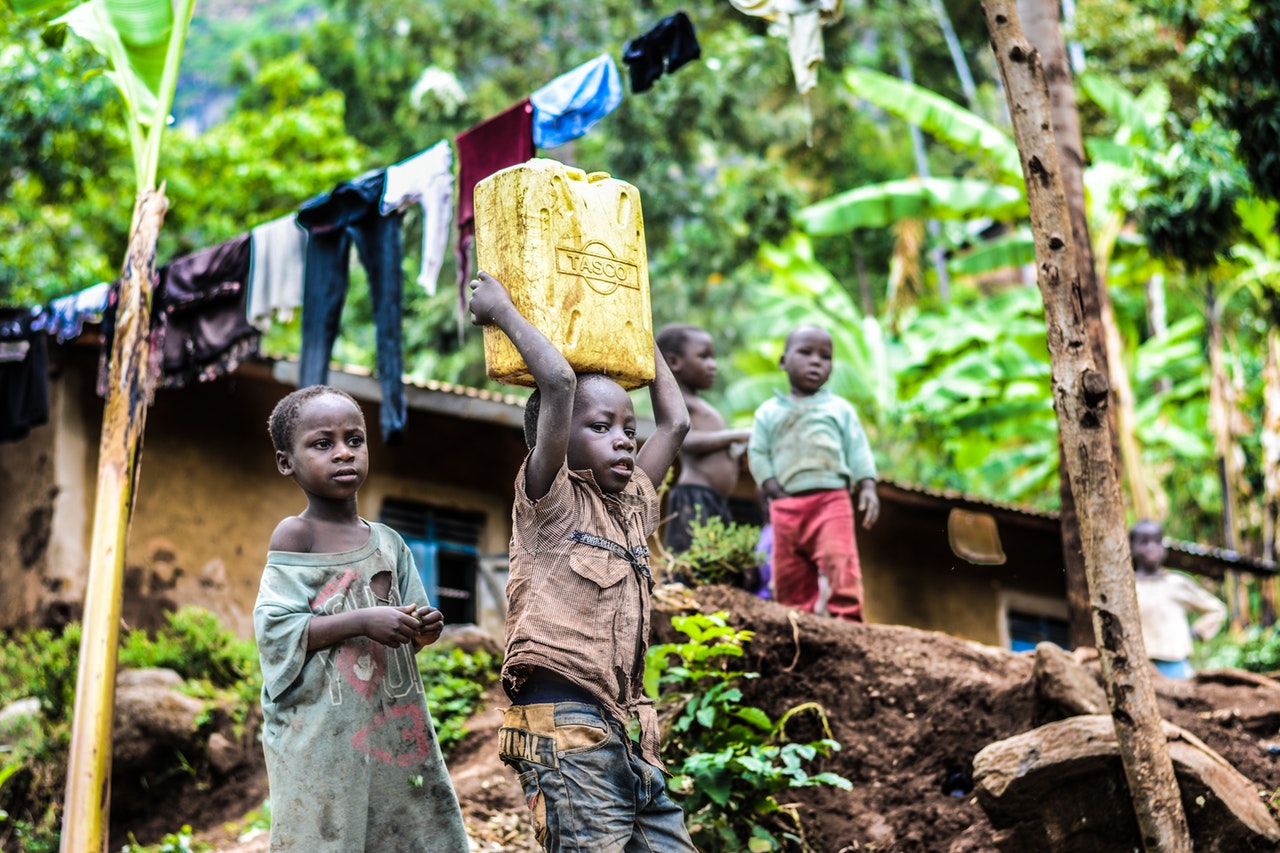 No there's a time when we must love them all.
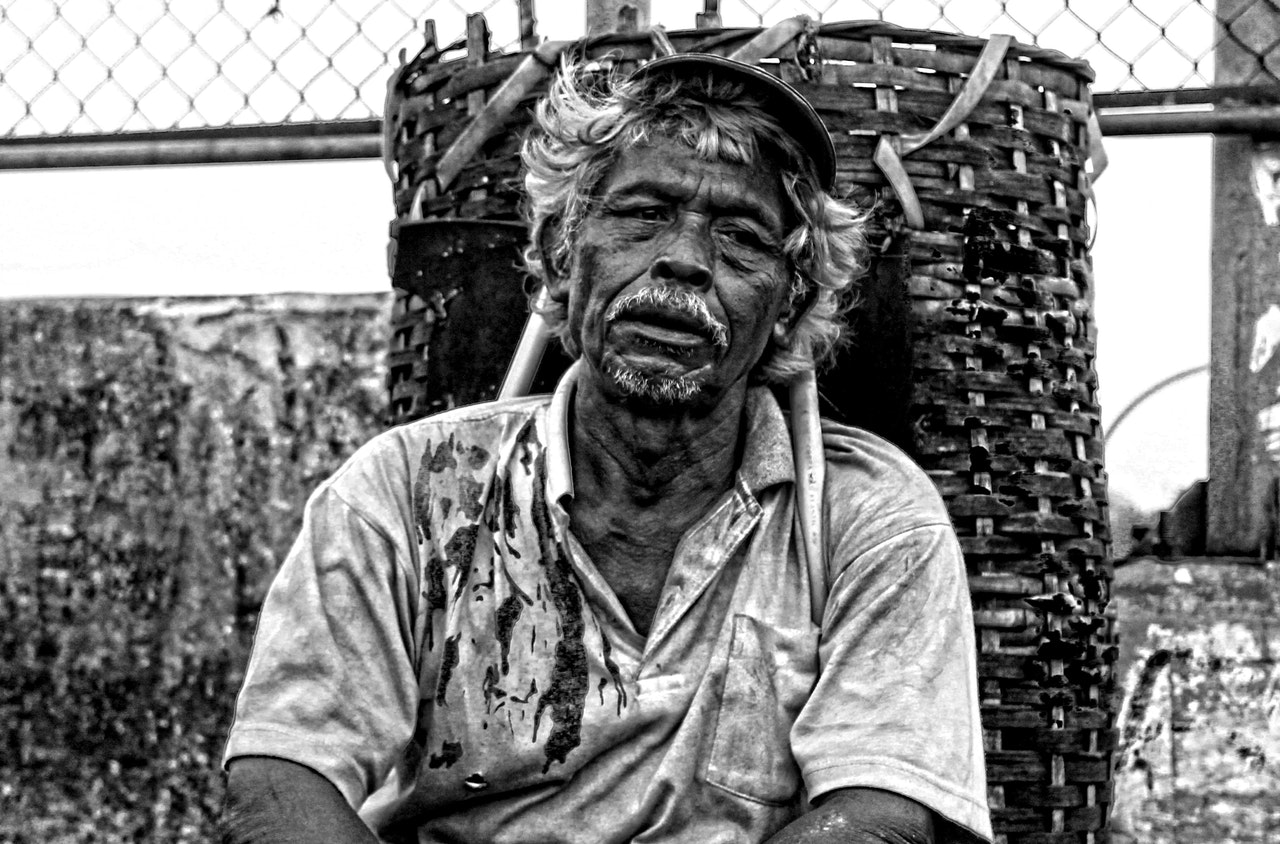 And it seems that life it don't make love at all.
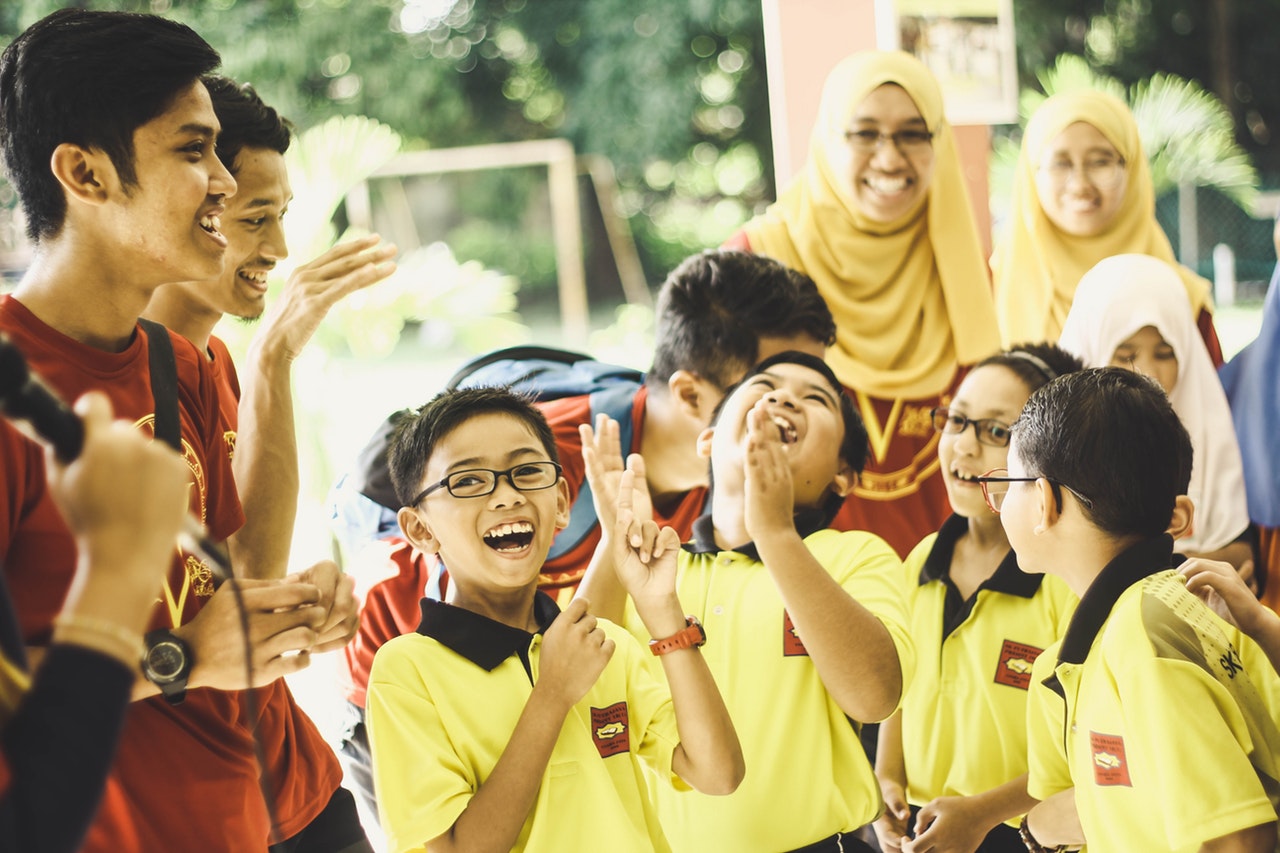 But if you'd be there and I'll love you more and more.
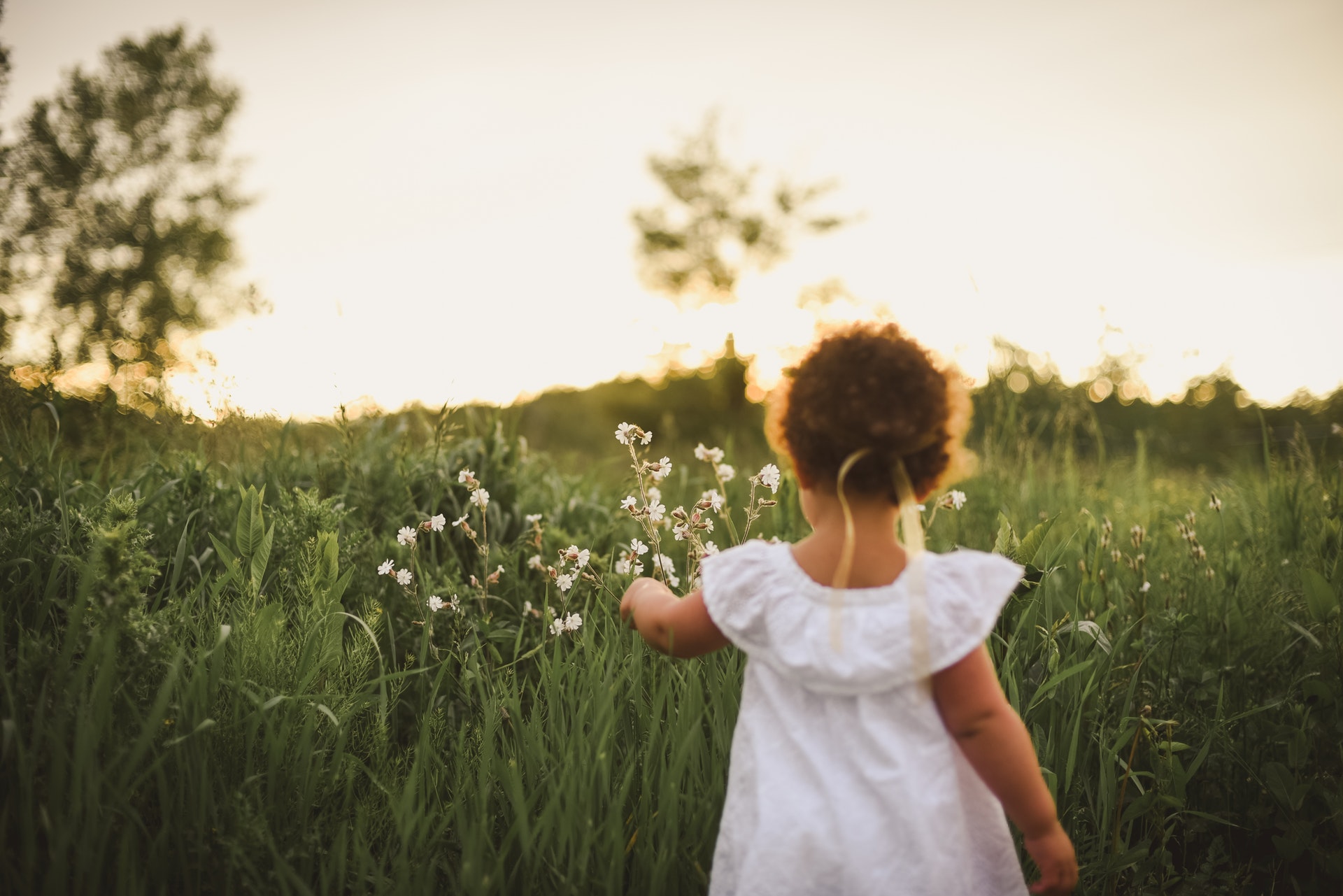 It seems in life I didn't do that.
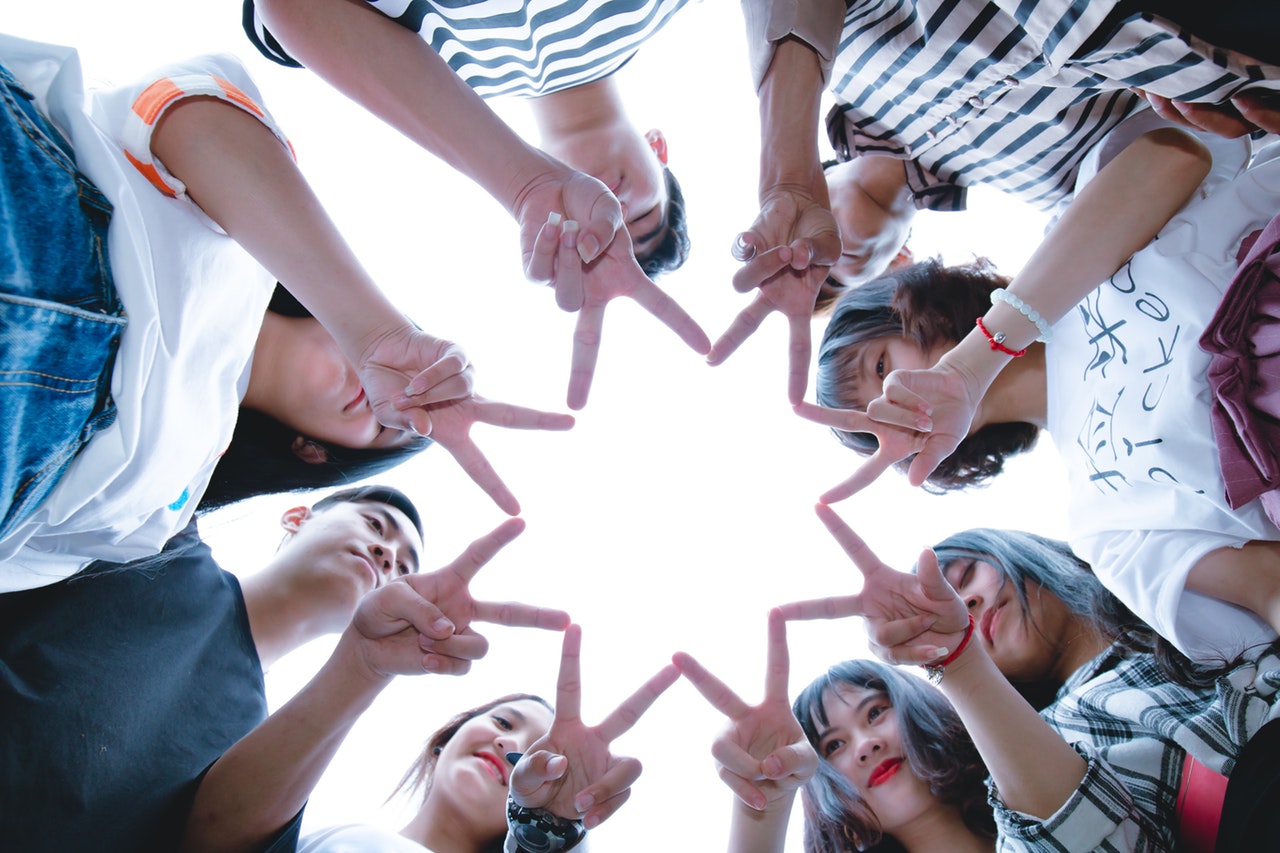 We are the world.
We are the children.
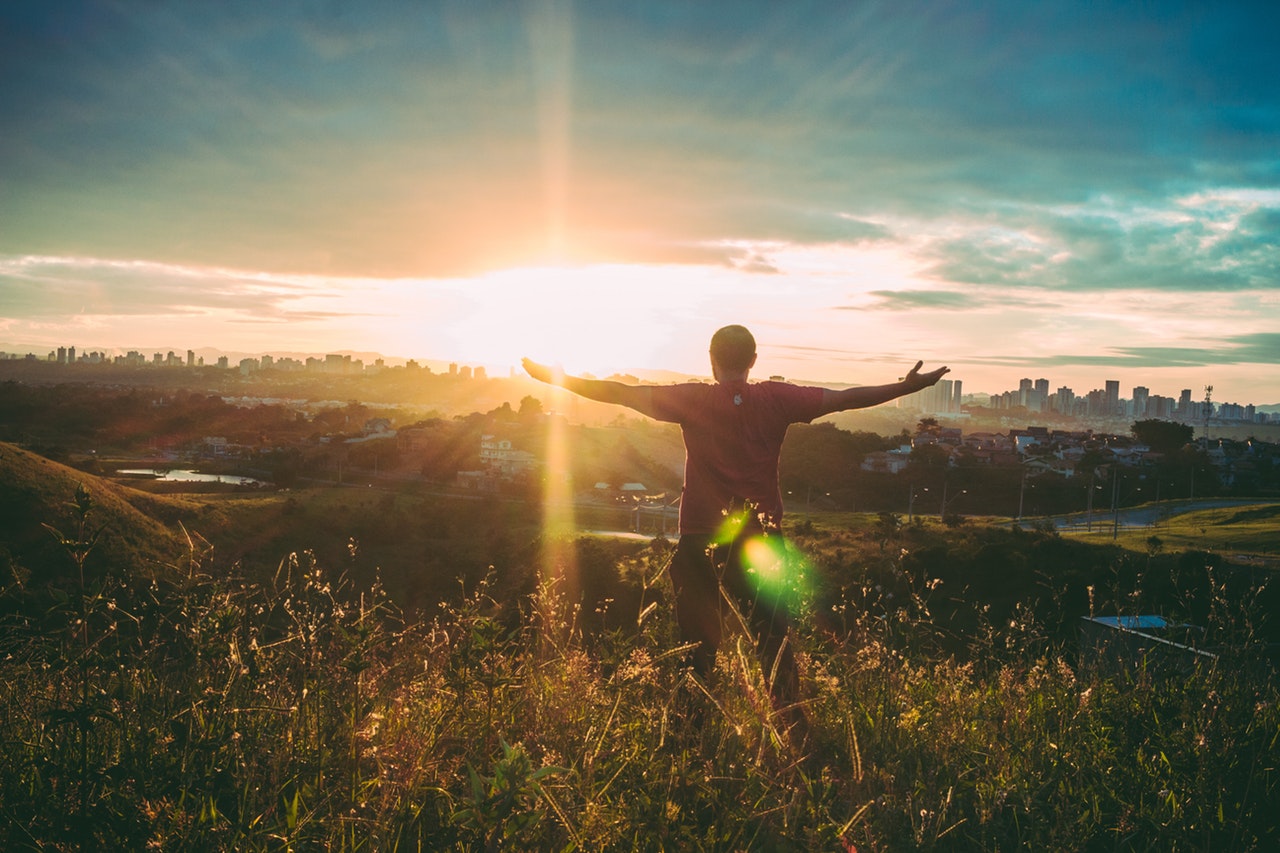 We are the ones who make a brighter day.
So let's start giving.
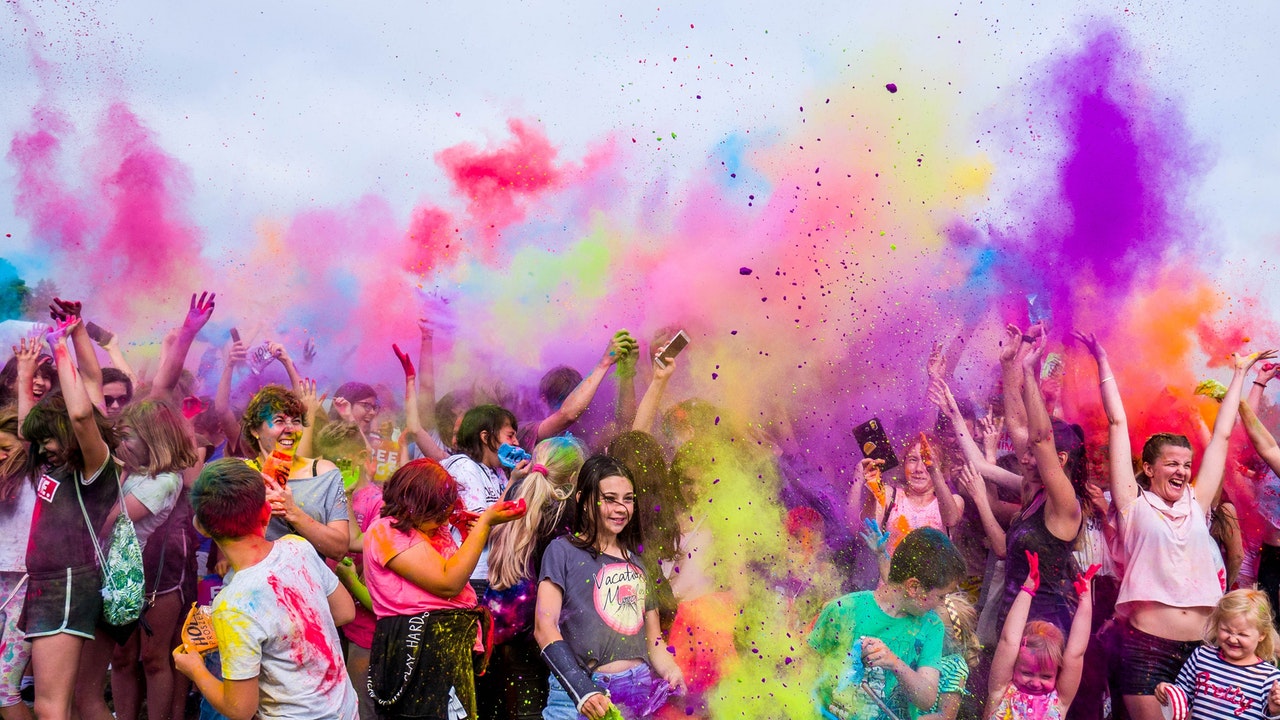 But there's a chance we're taking.
We're taking our own lives.
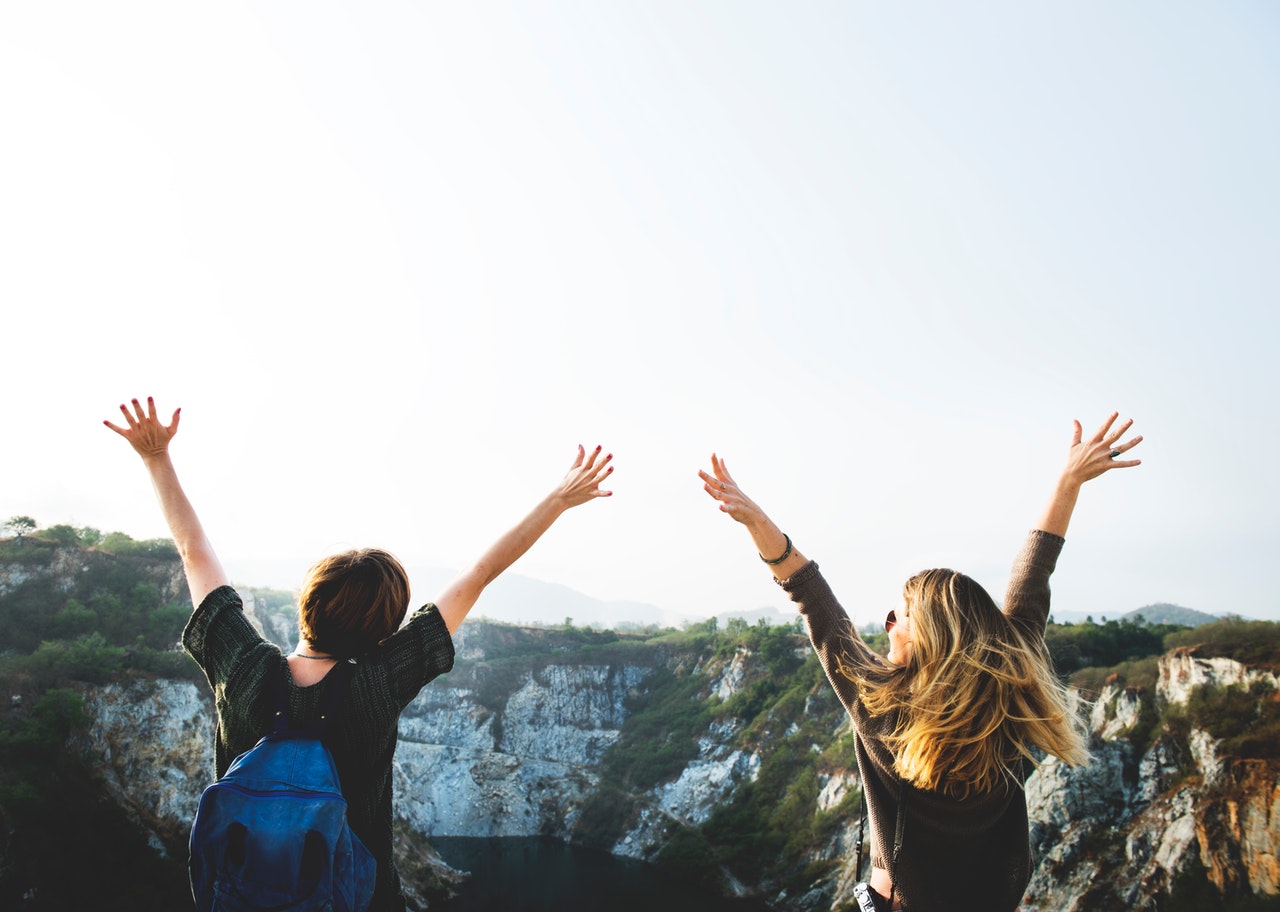 It's true we'll make a brighter day just you and me.
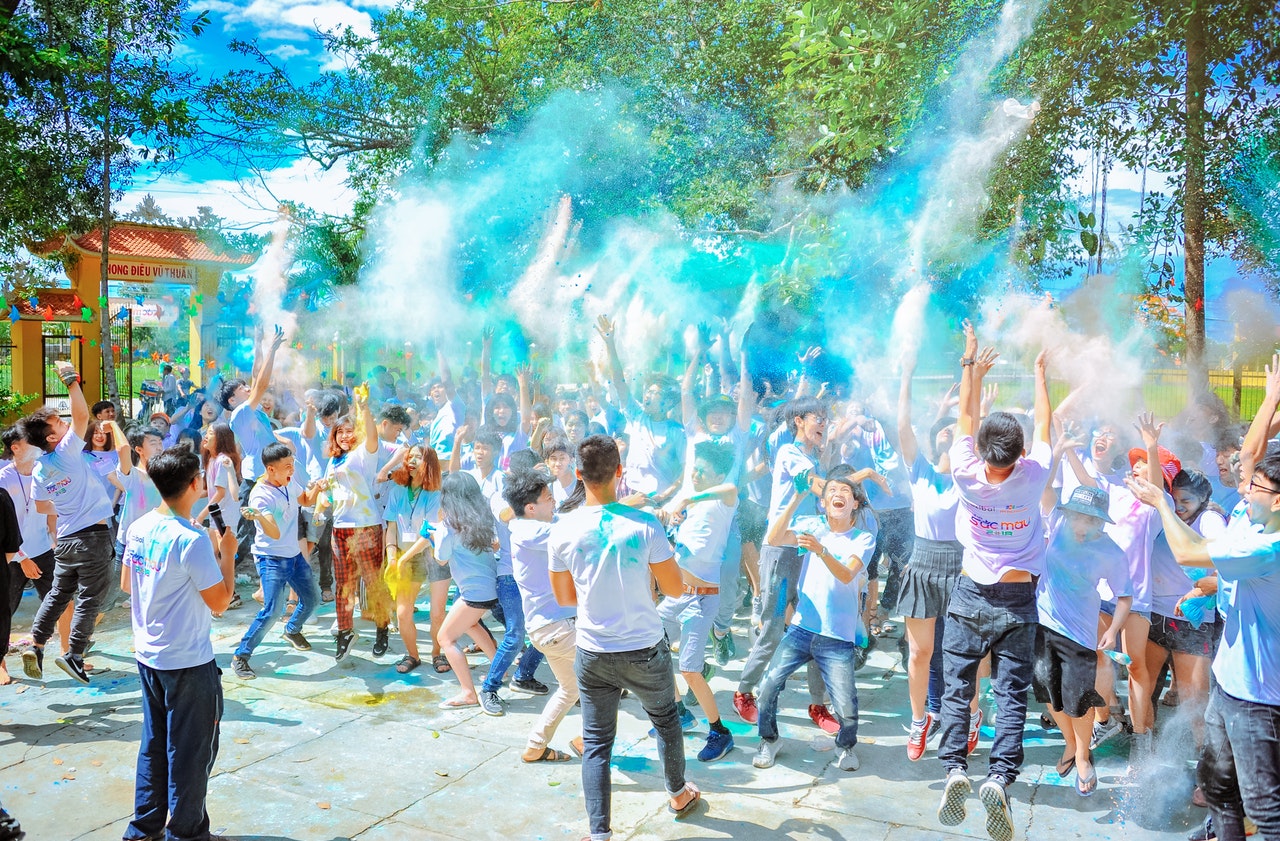 We are the world.
We are the children.
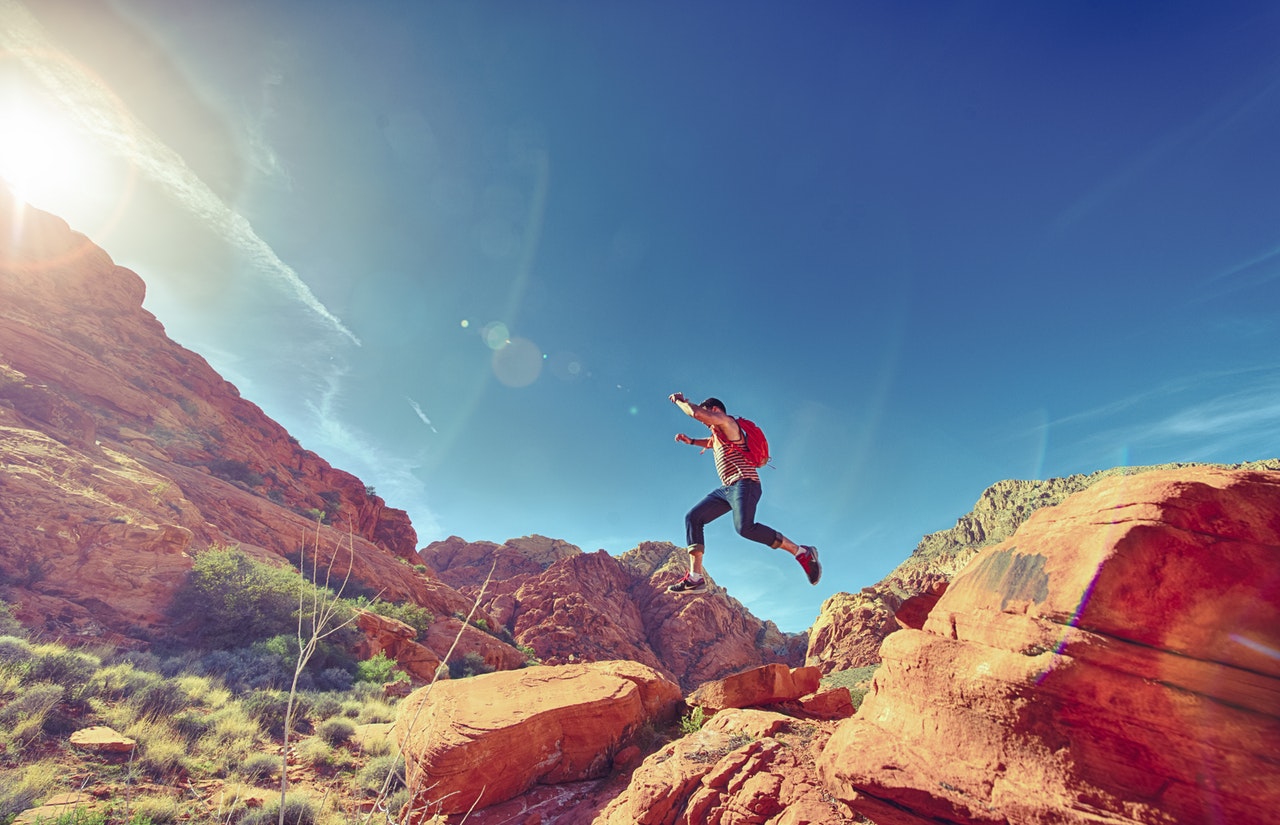 We are the ones who make a brighter day.
So let's start giving.
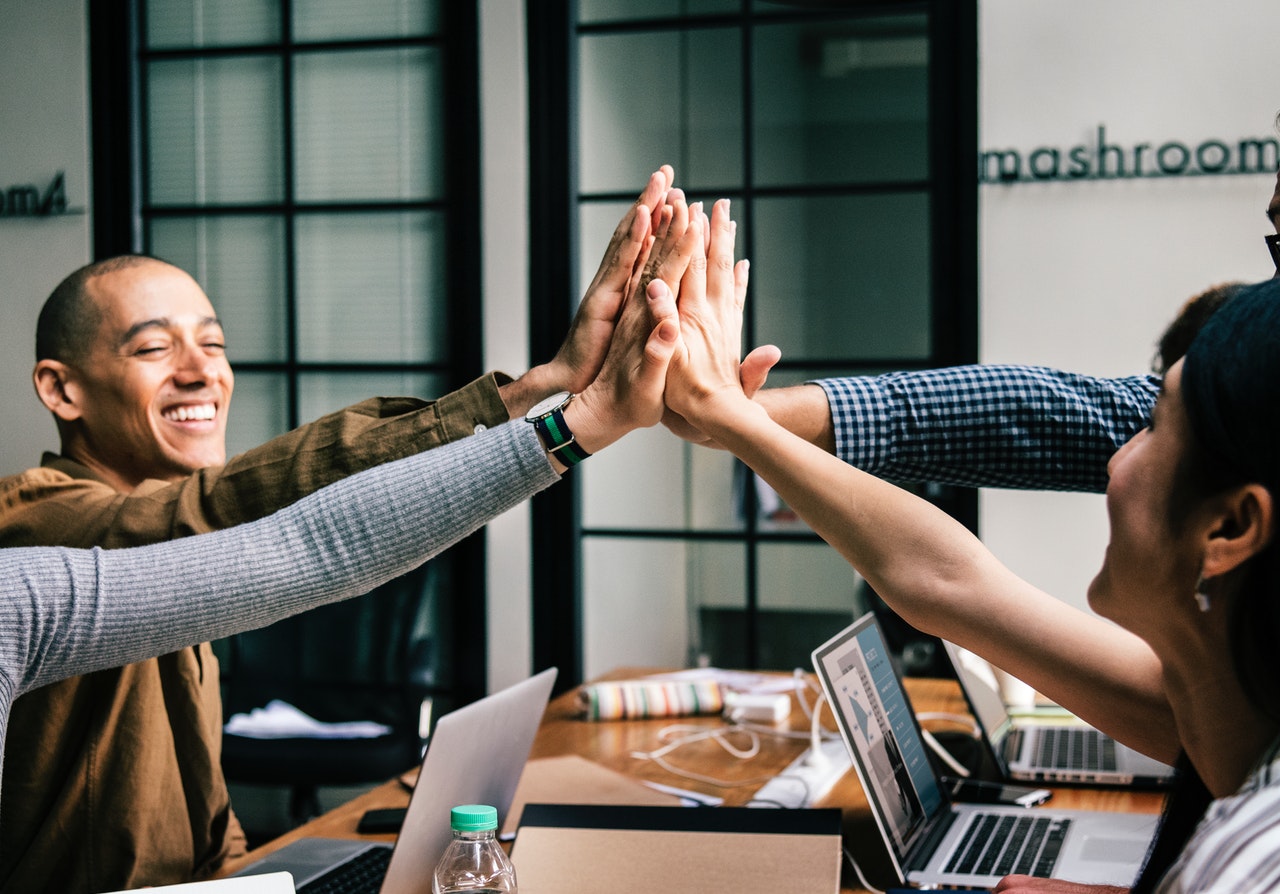 But there's a chance we're taking.
We're taking our own lives.
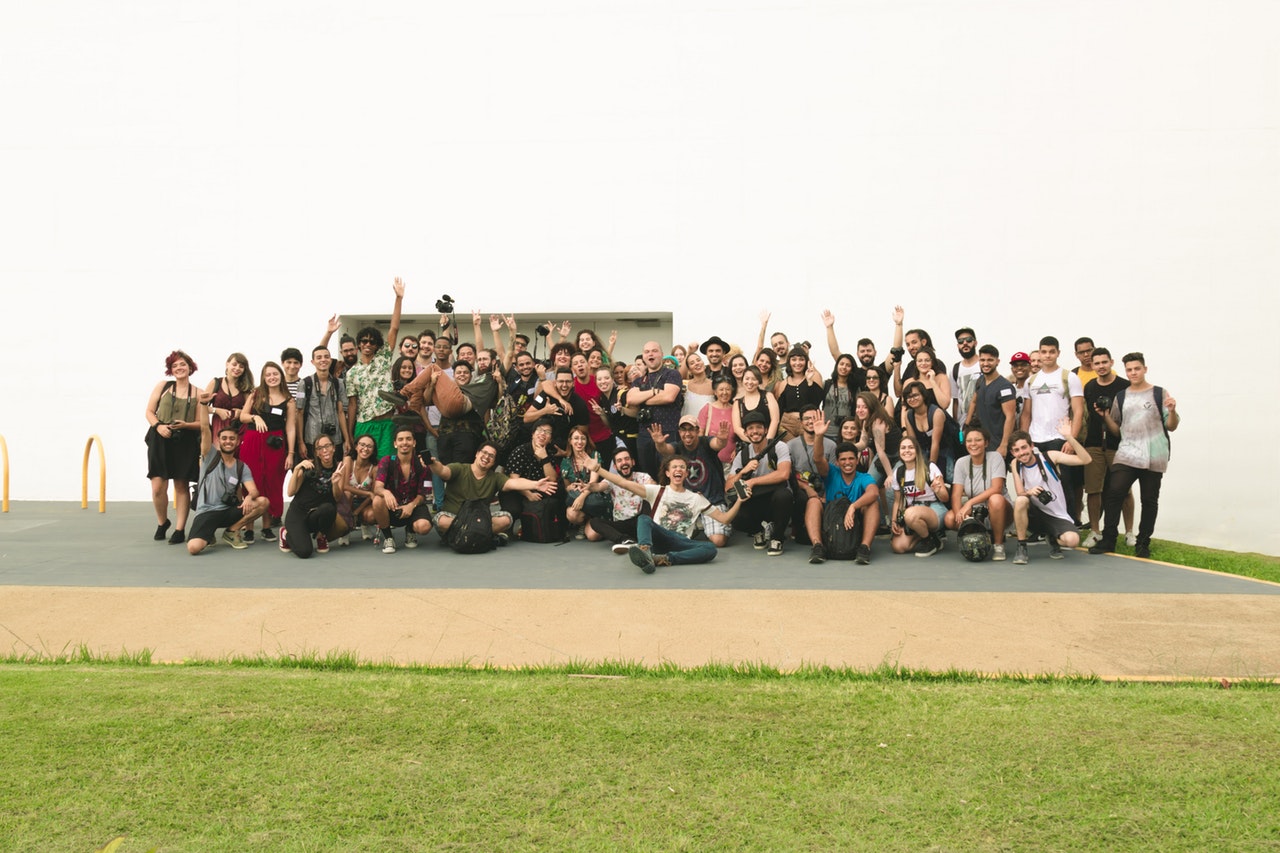 It's true we'll make a brighter day just you and me.